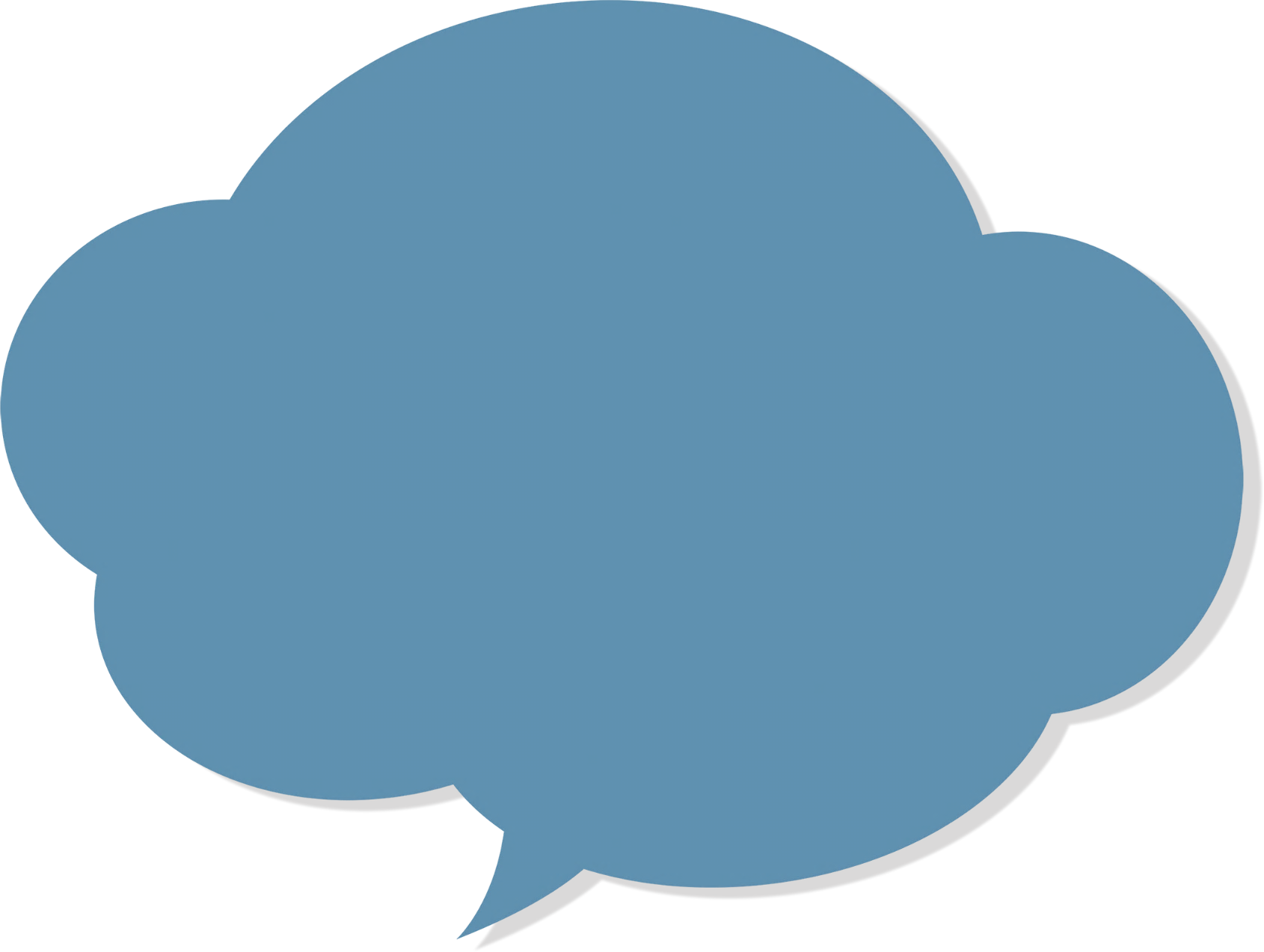 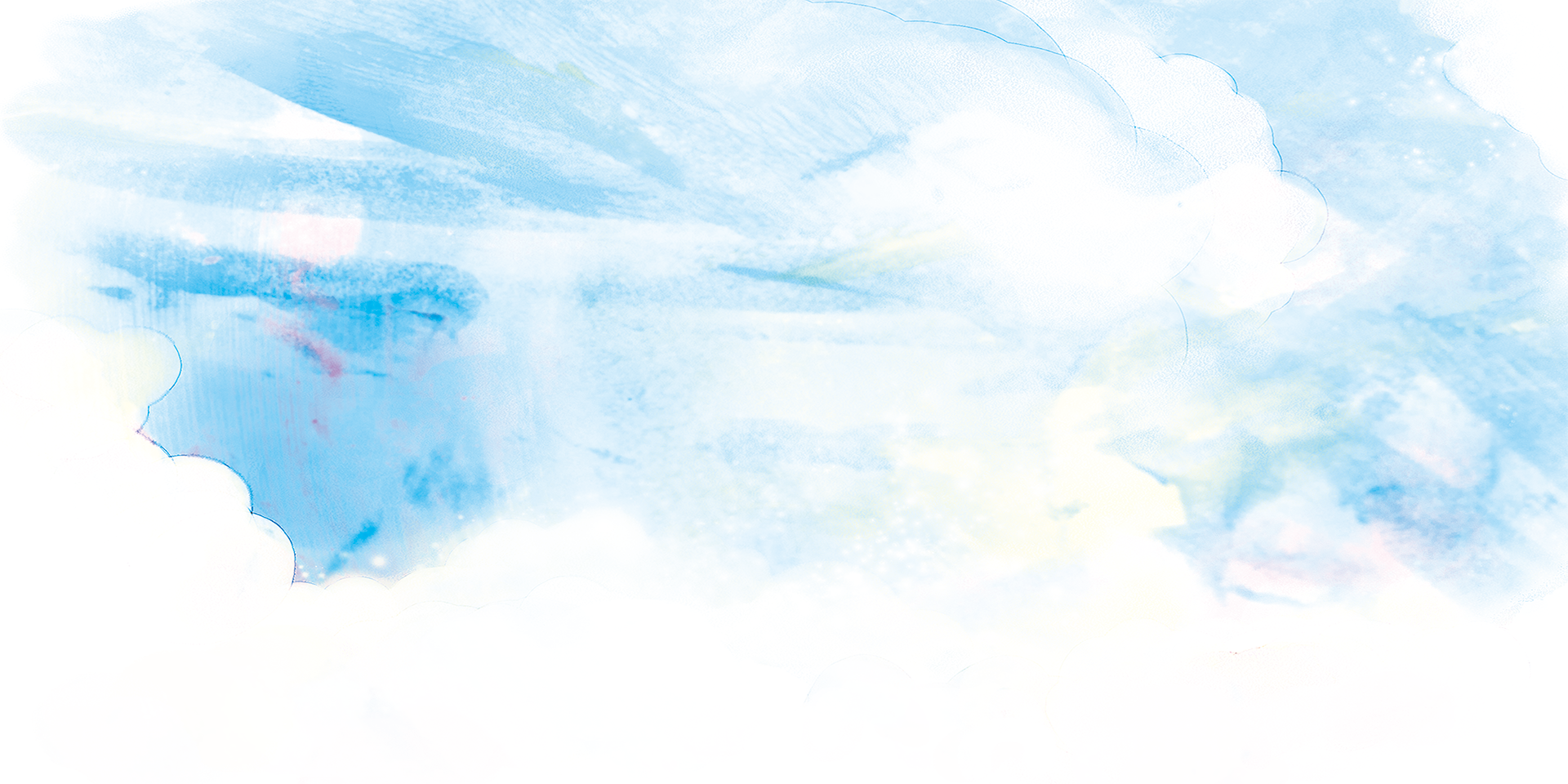 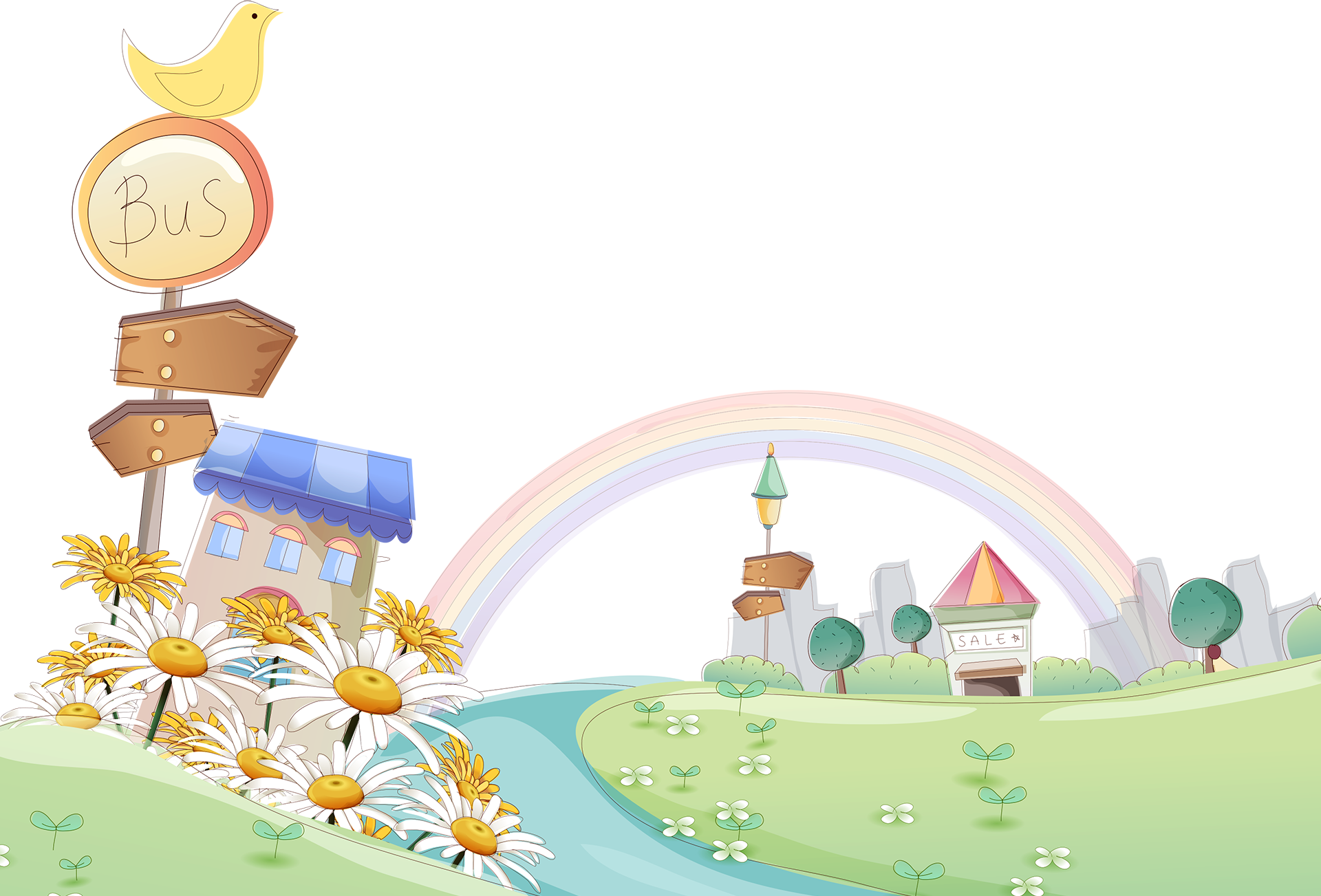 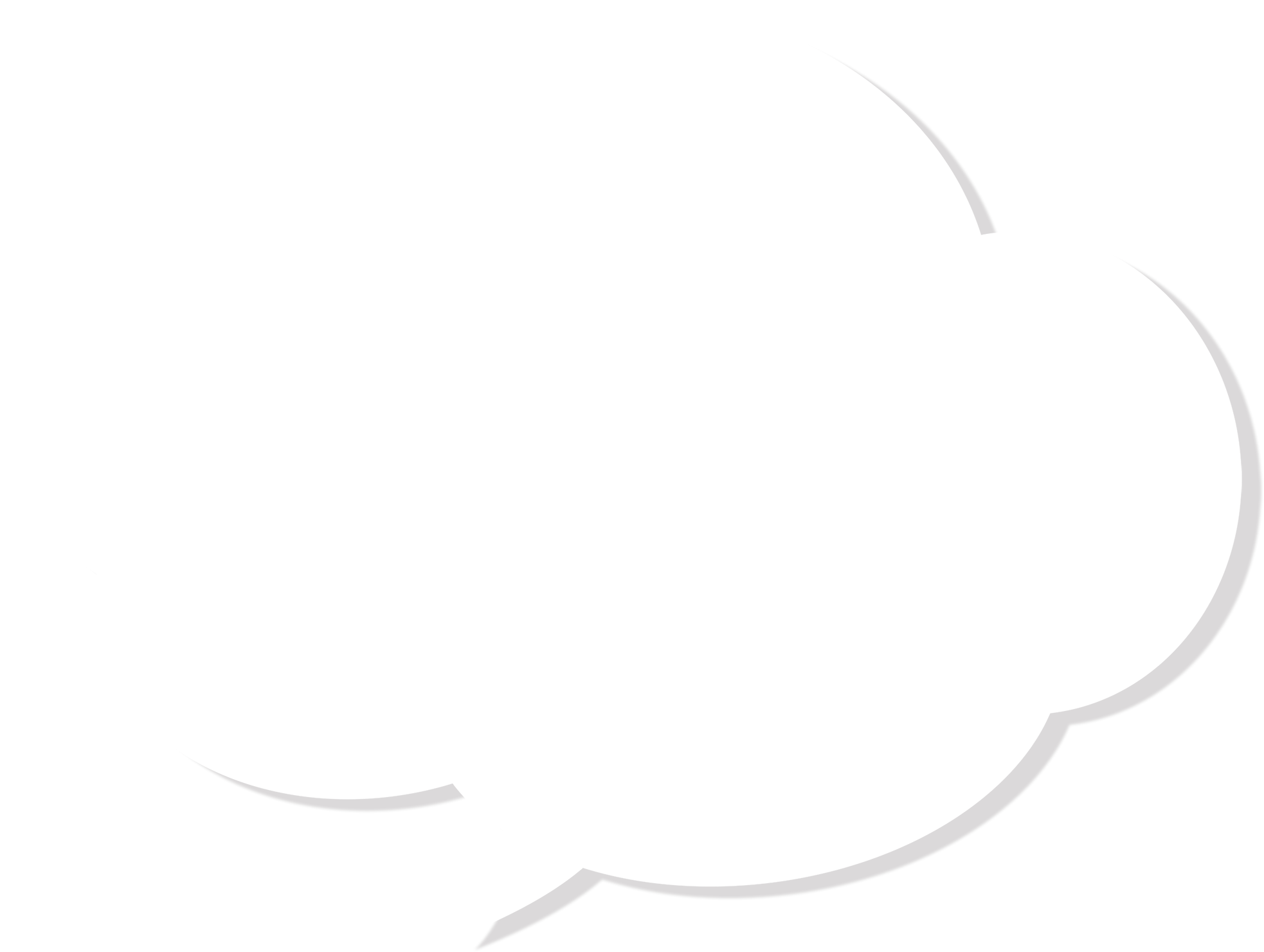 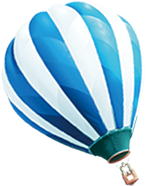 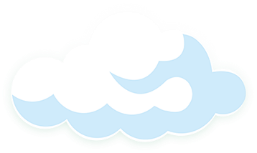 XẾP HÌNH,
GẤP HÌNH
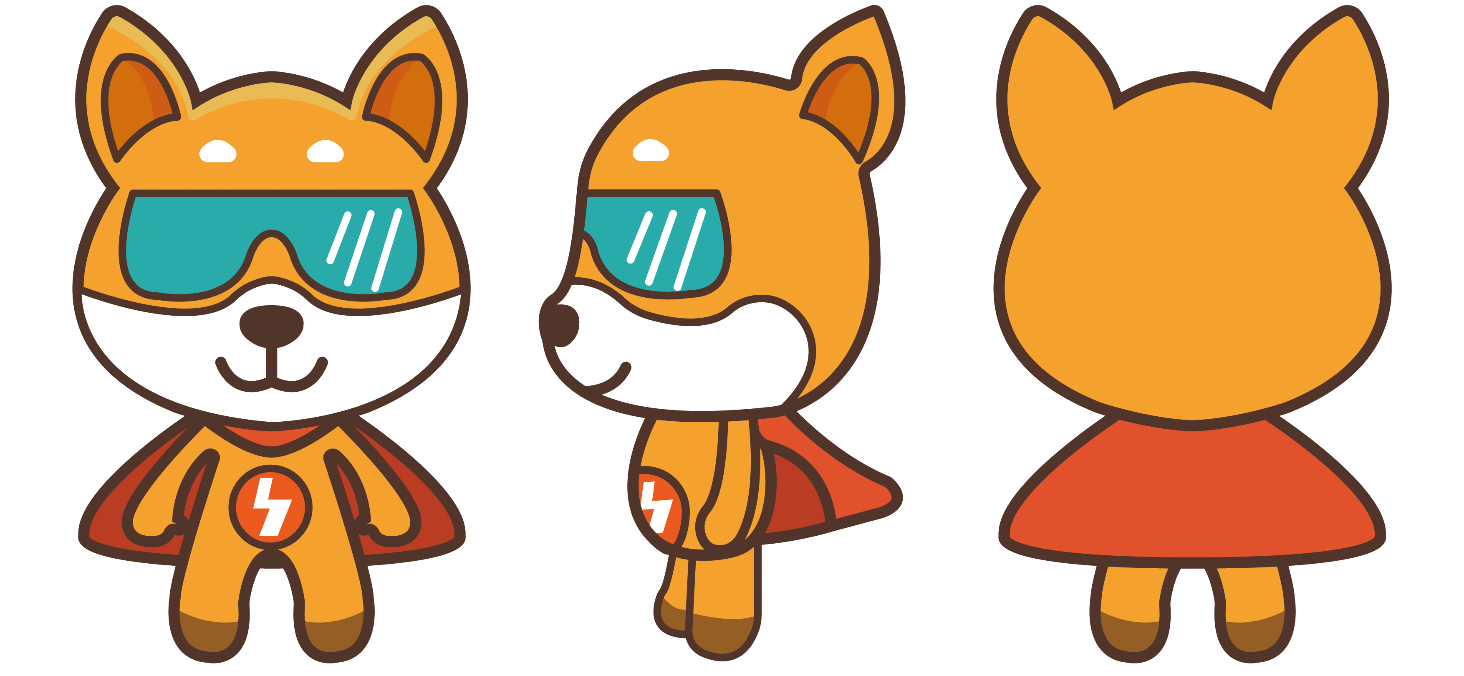 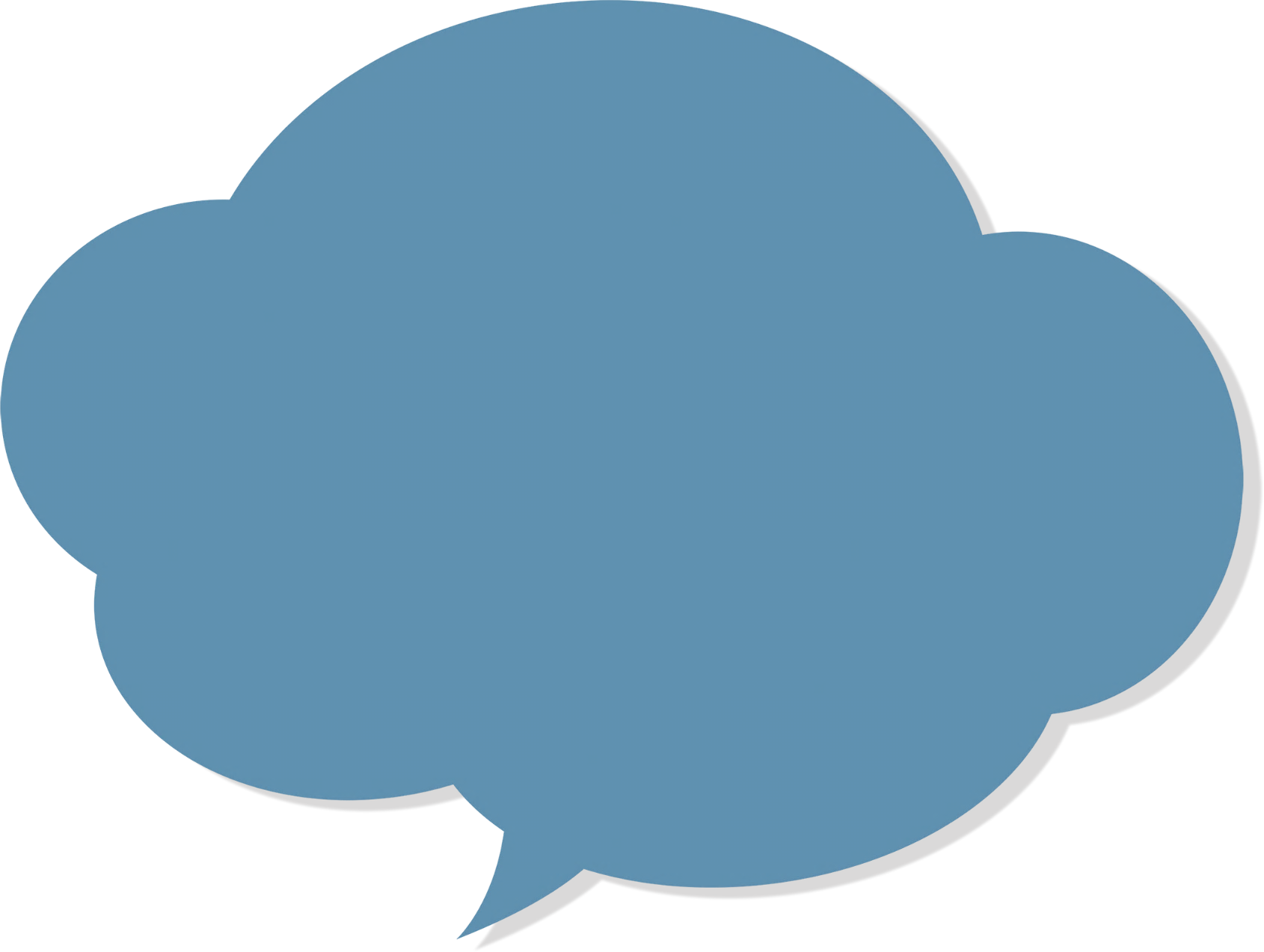 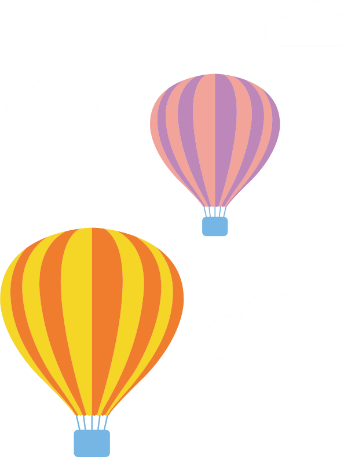 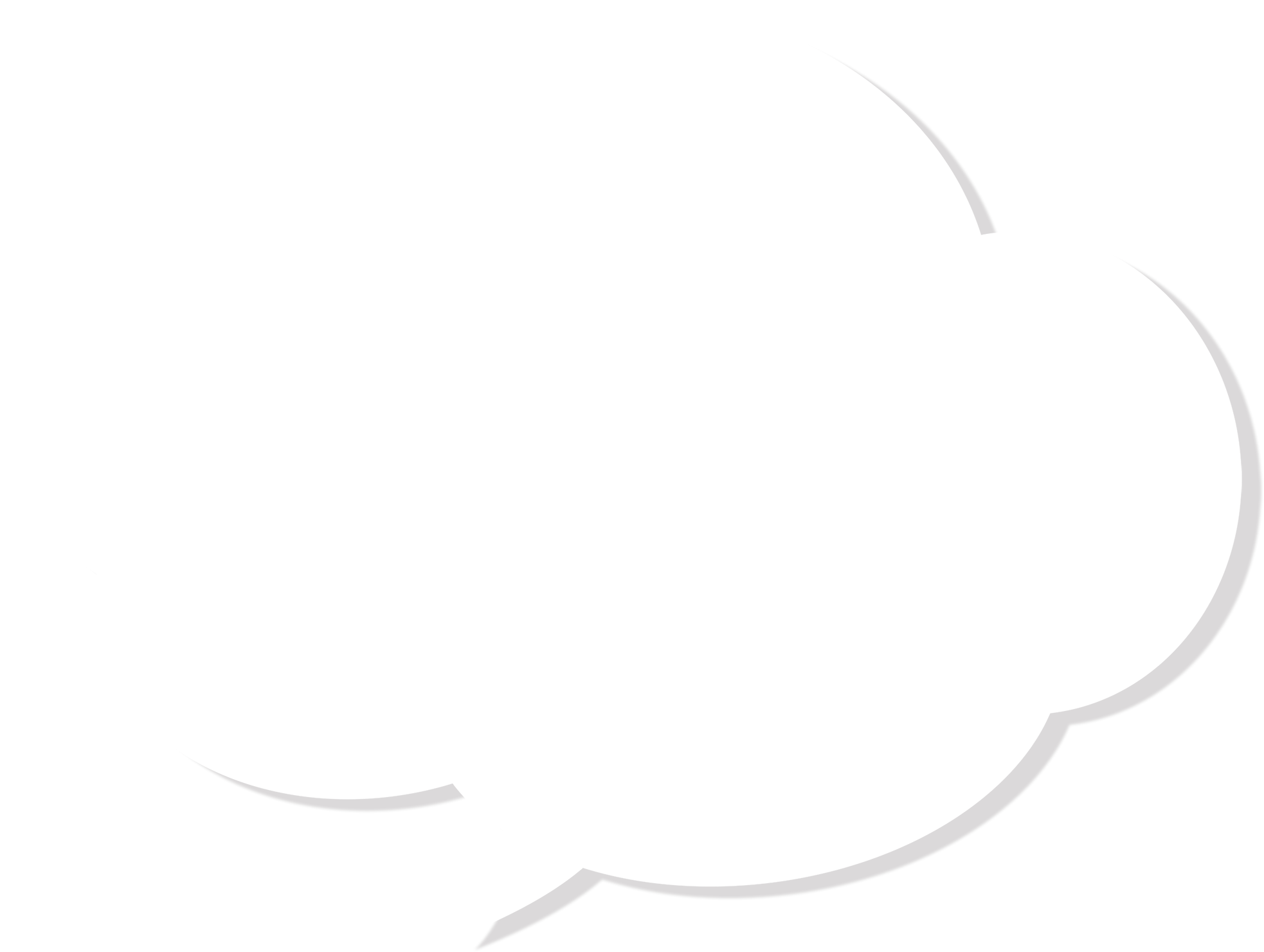 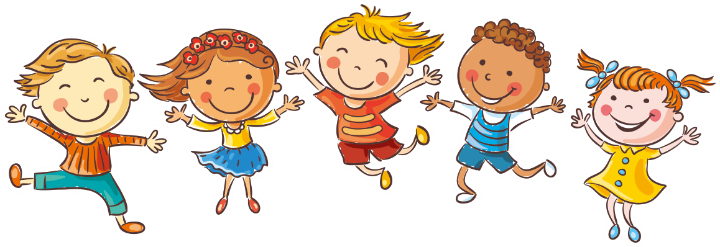 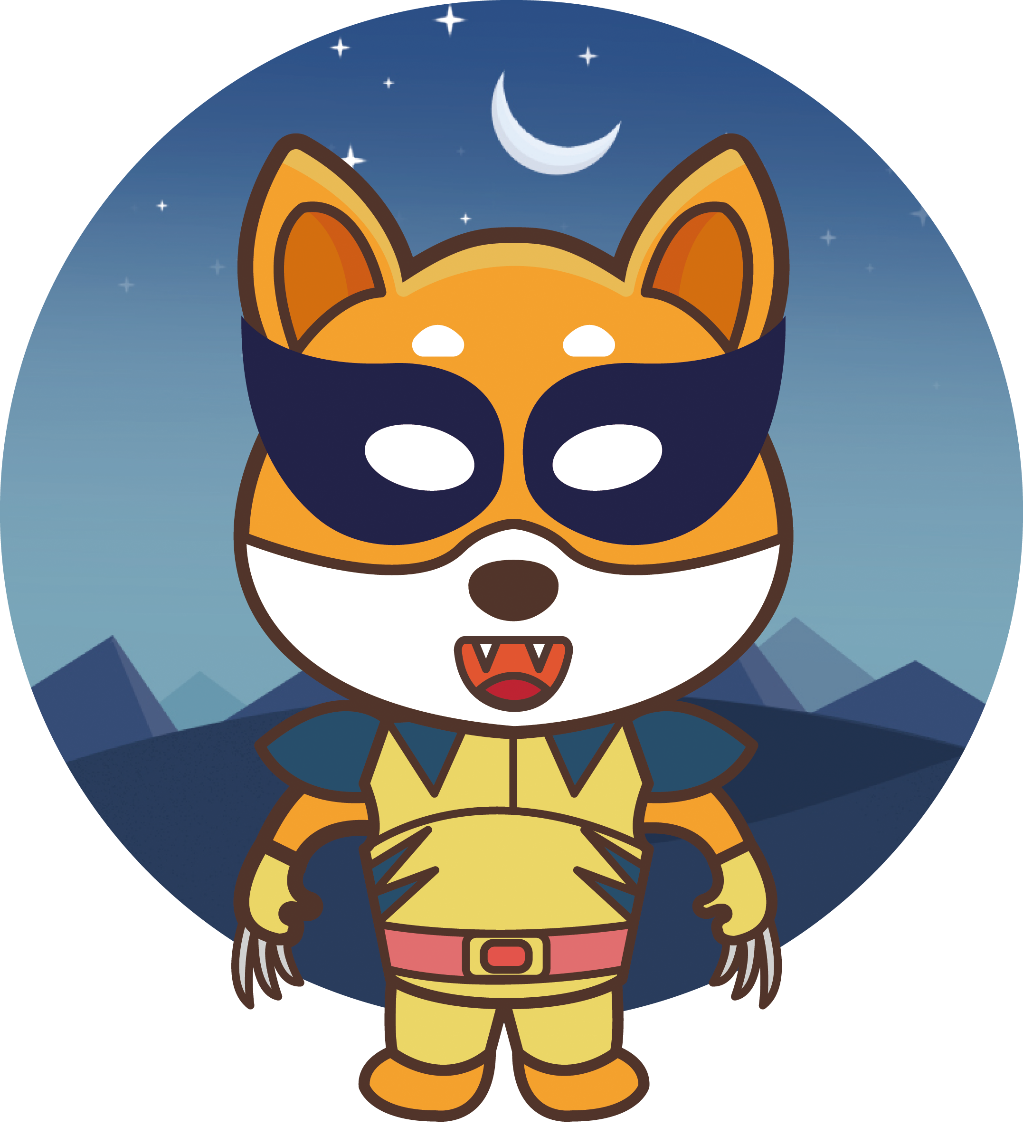 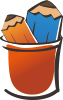 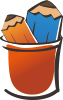 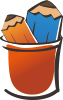 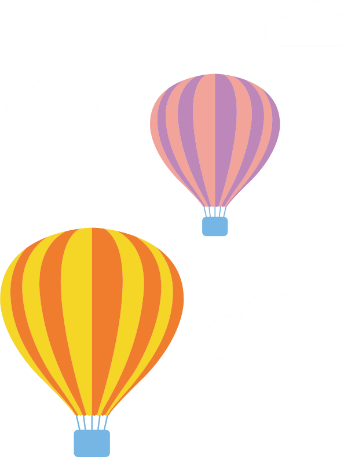 KHỞI ĐỘNG
LUYỆN TẬP
CỦNG CỐ
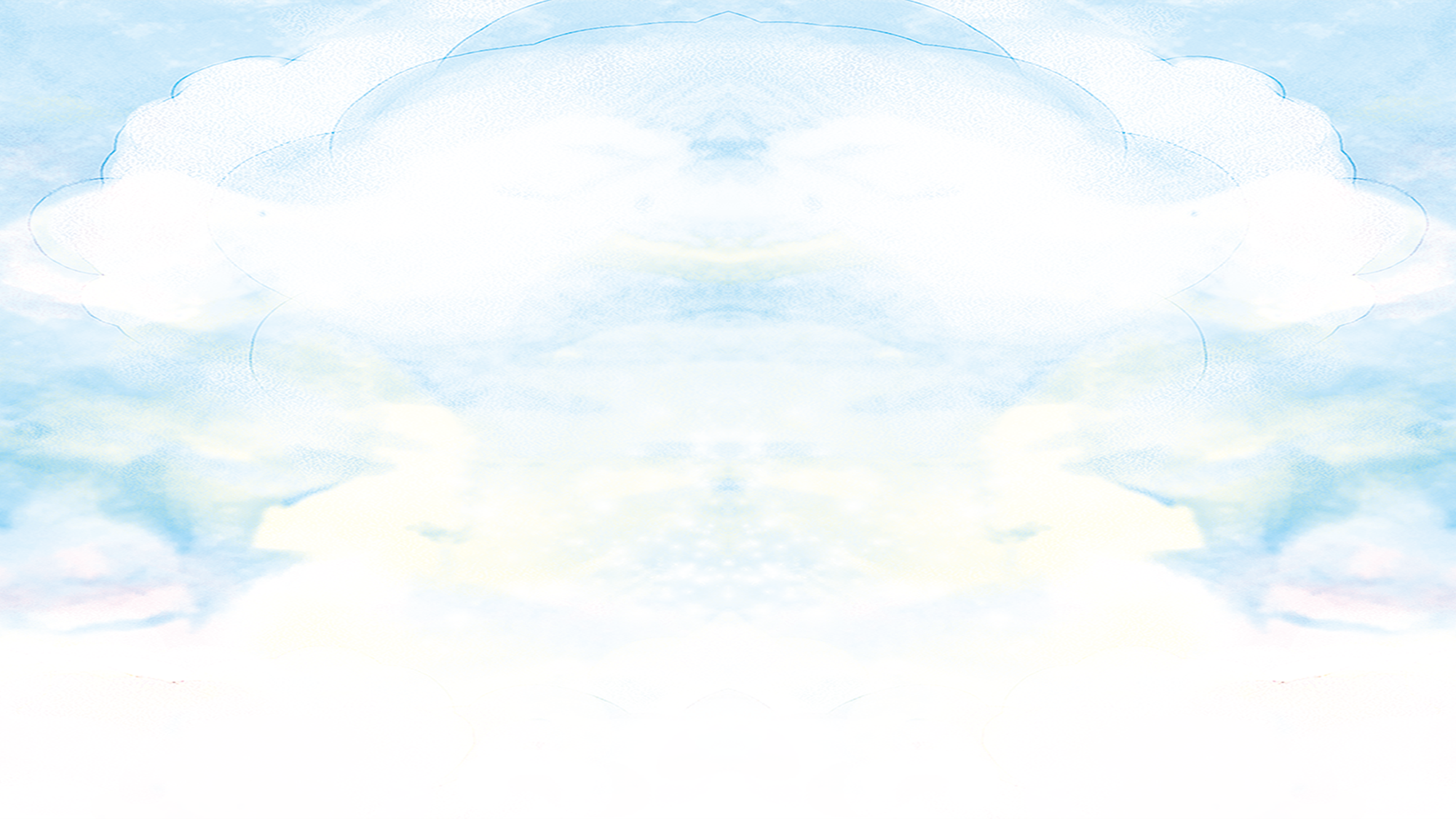 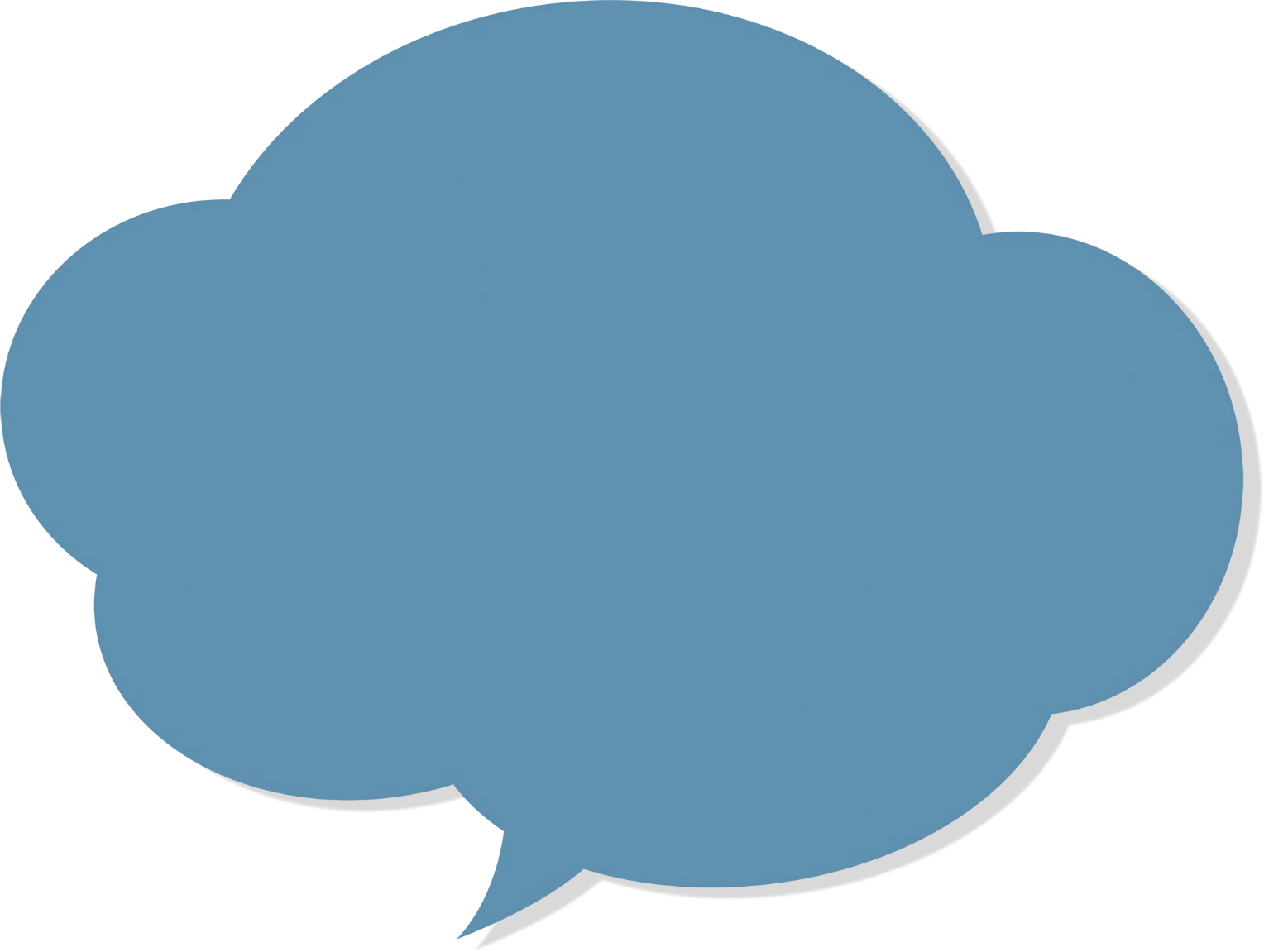 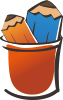 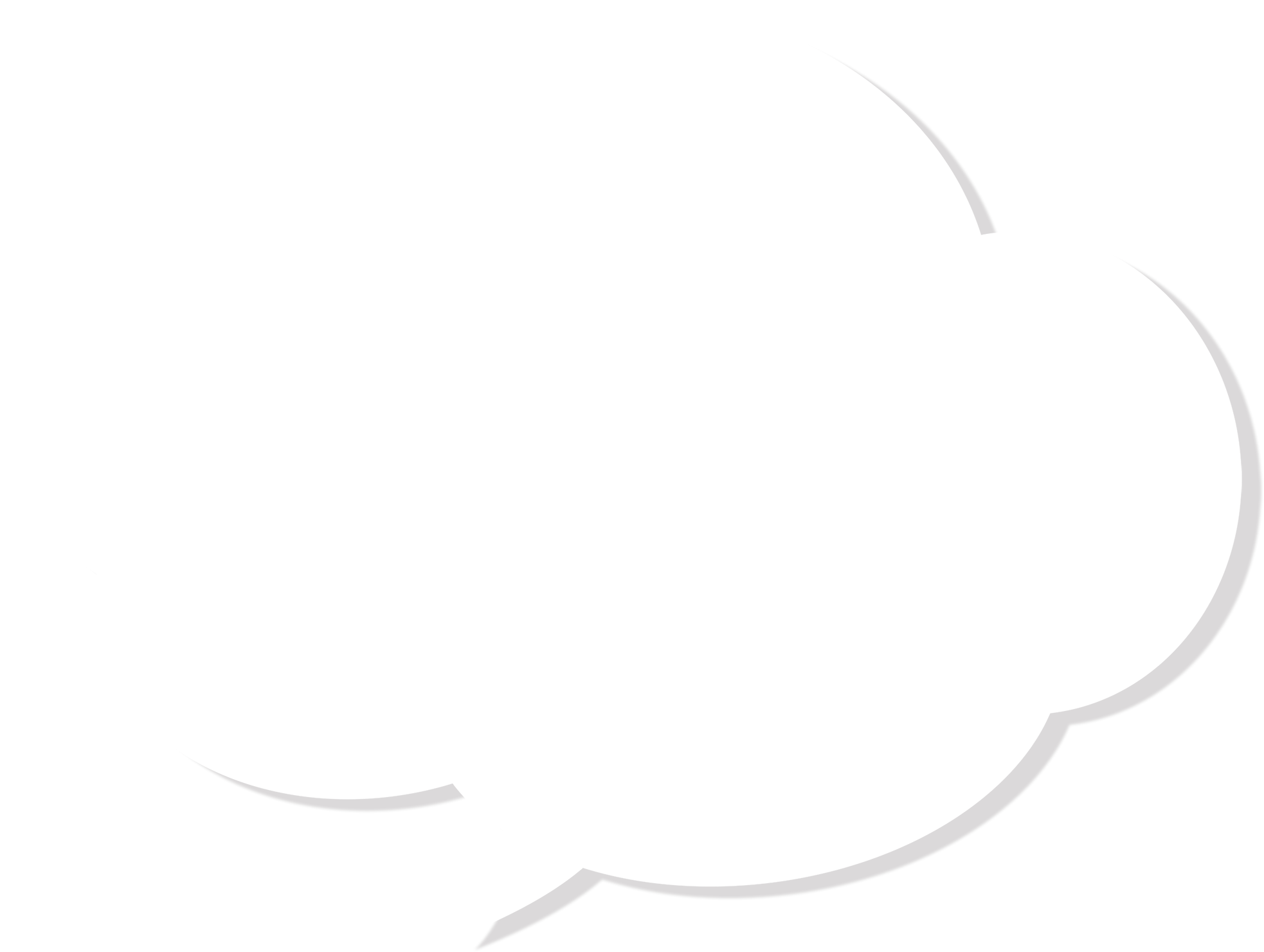 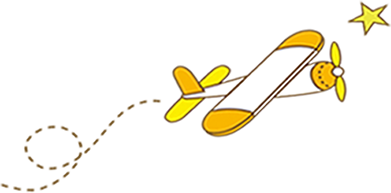 01
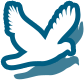 KHỞI ĐỘNG
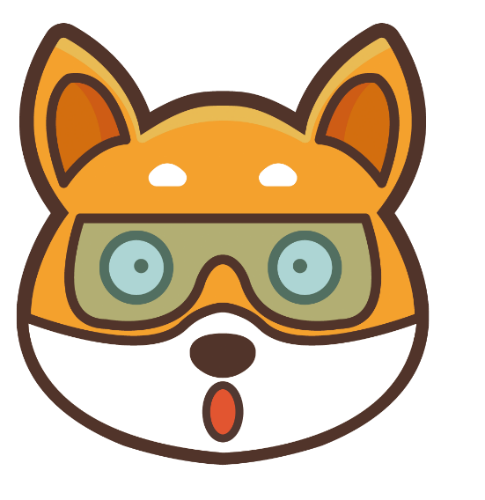 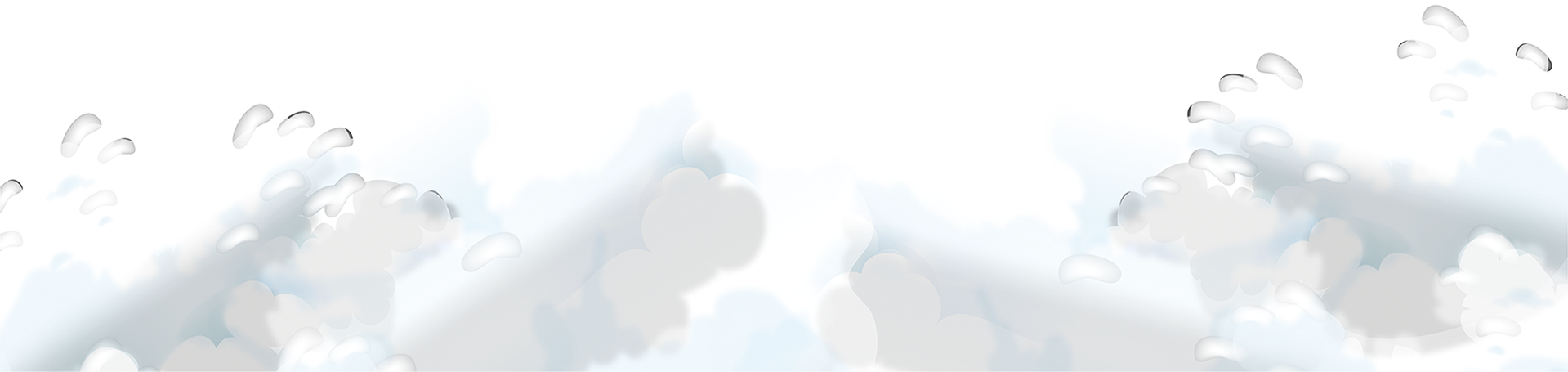 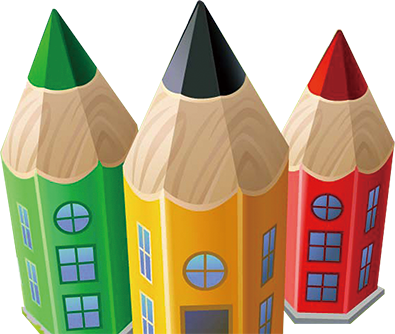 TRÒ CHƠI TRUYỀN ĐIỆN
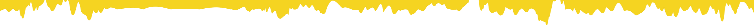 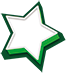 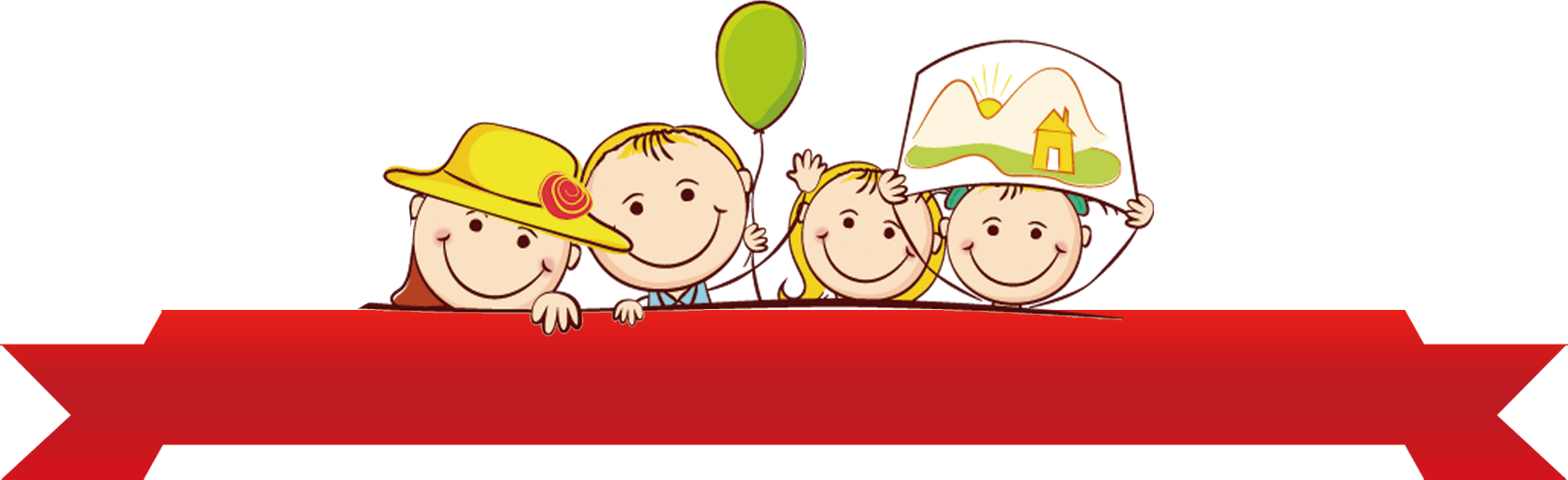 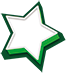 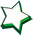 ĐIỂM DANH THEO TÊN
CÁC HÌNH KHỐI
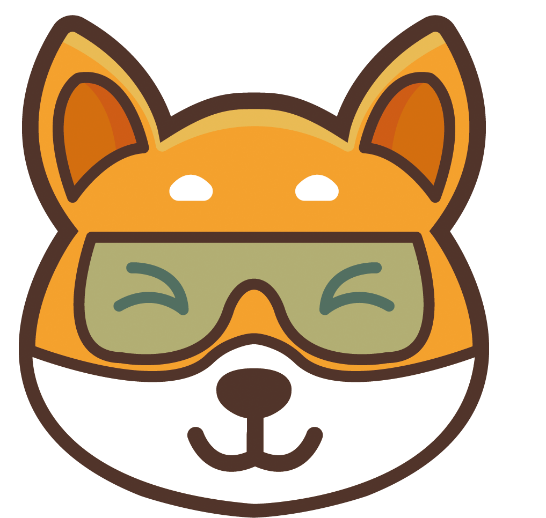 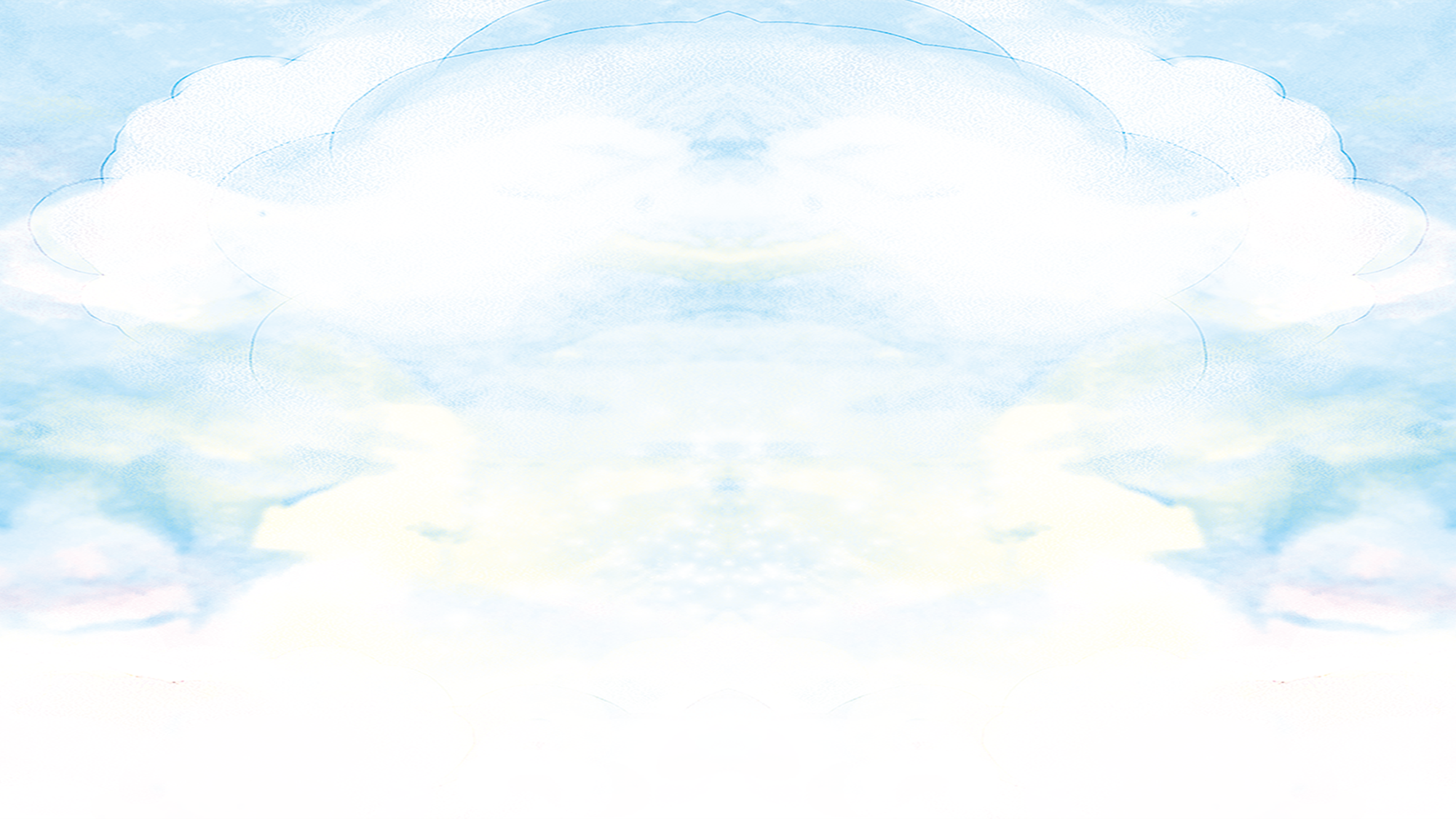 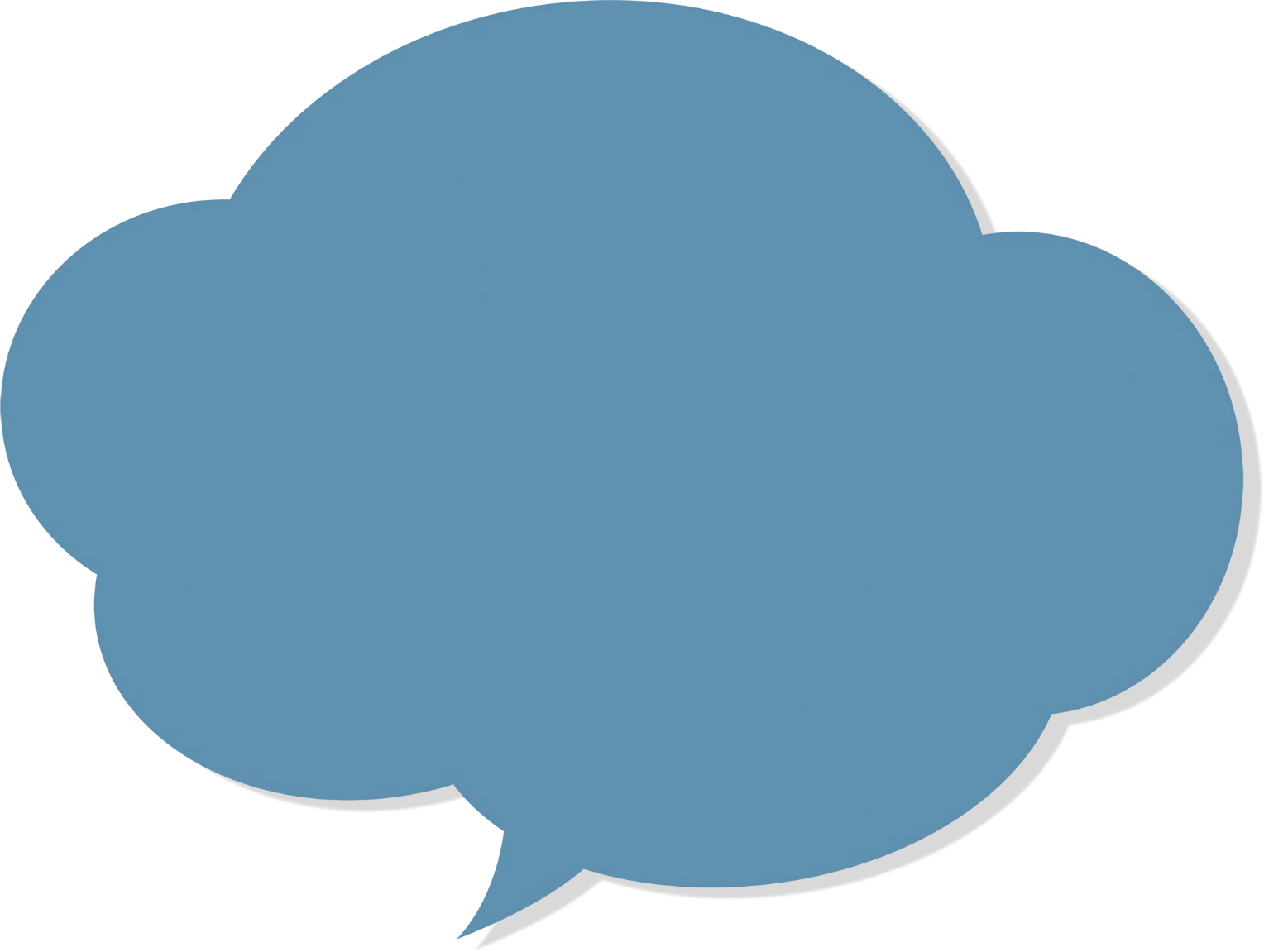 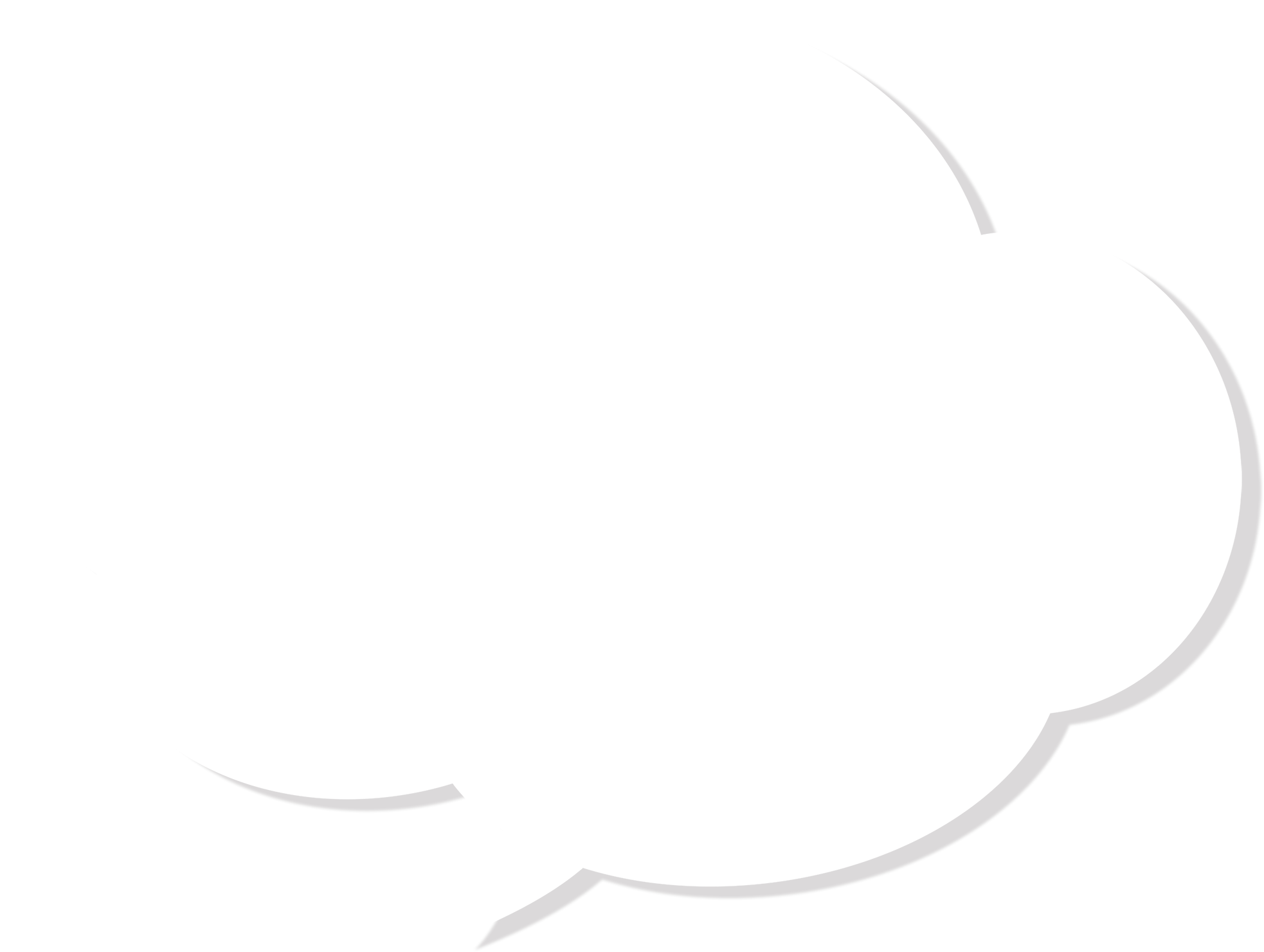 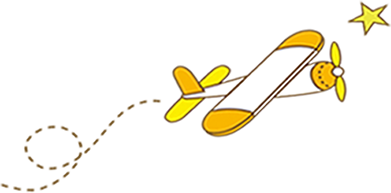 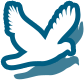 02
LUYỆN TẬP
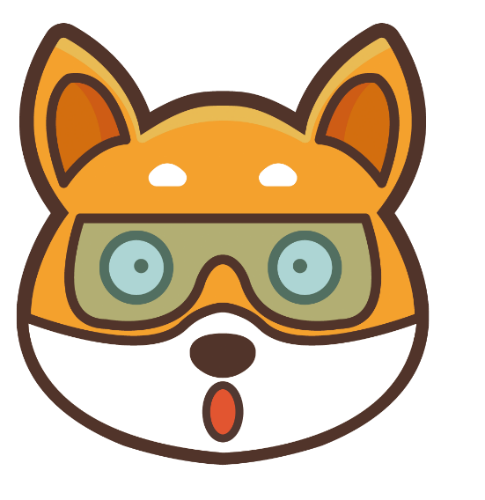 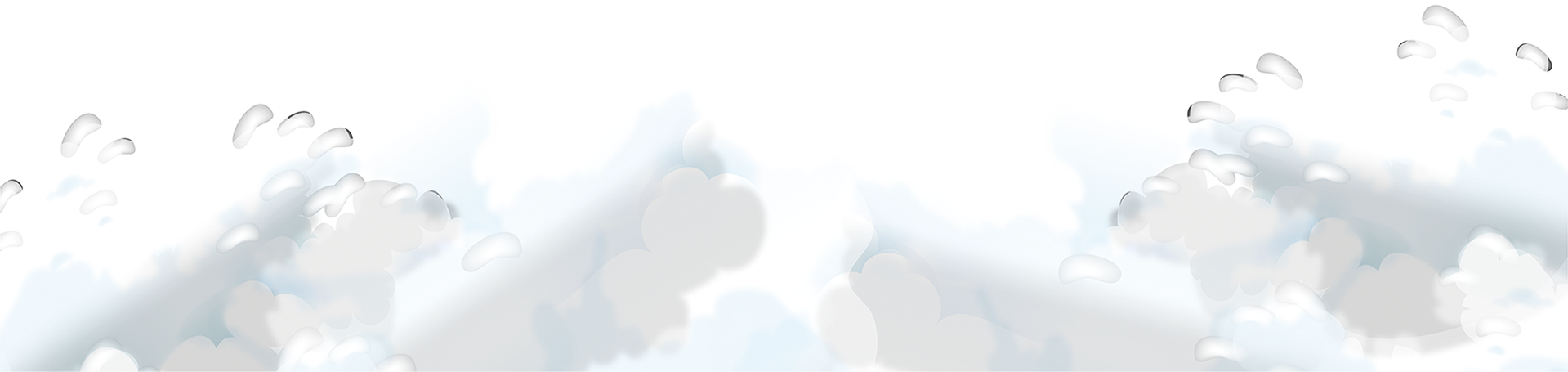 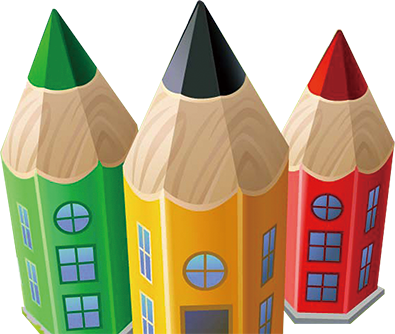 Xếp hình con cá
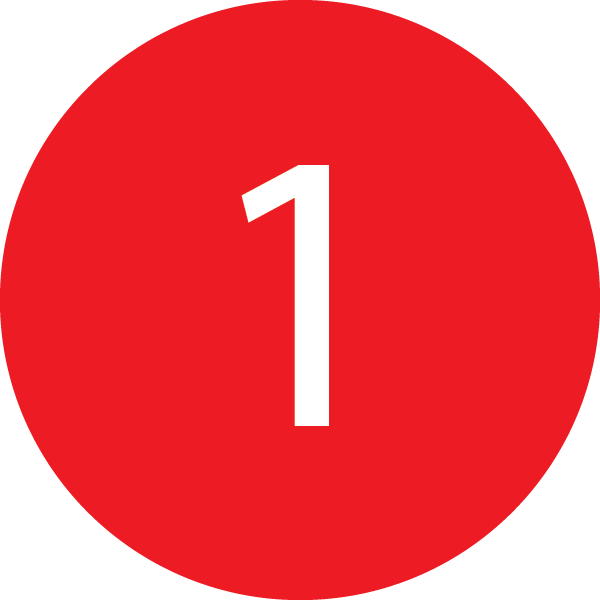 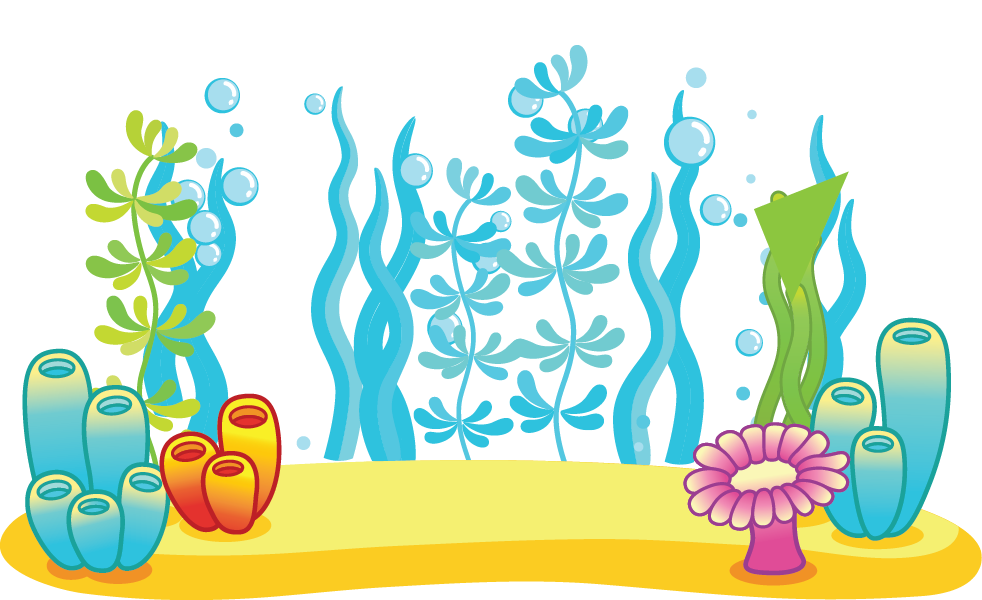 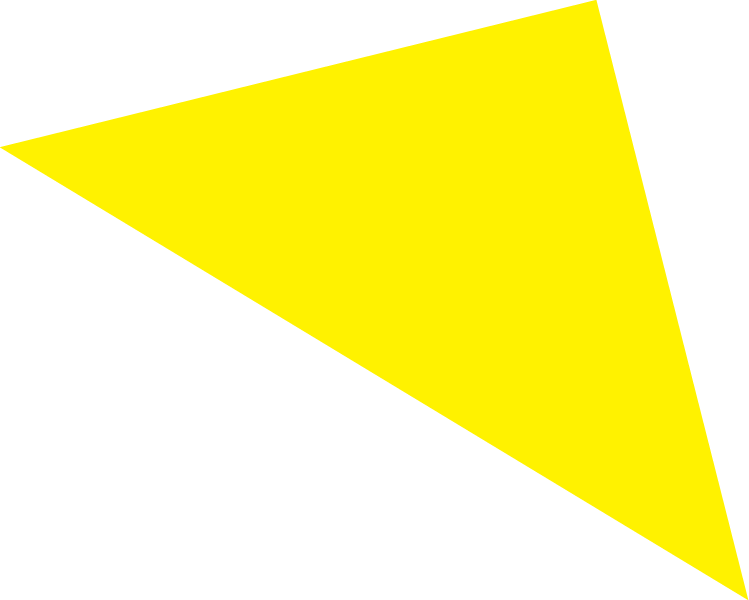 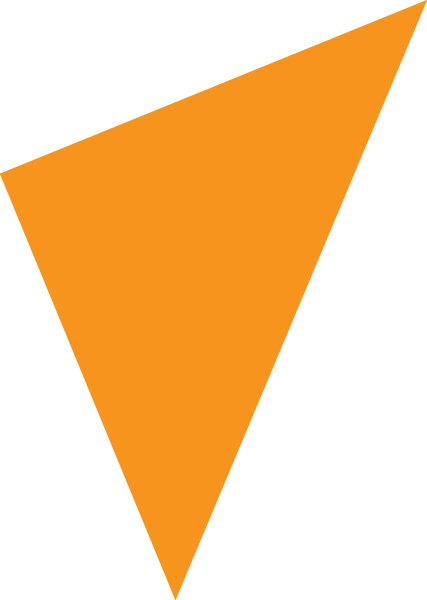 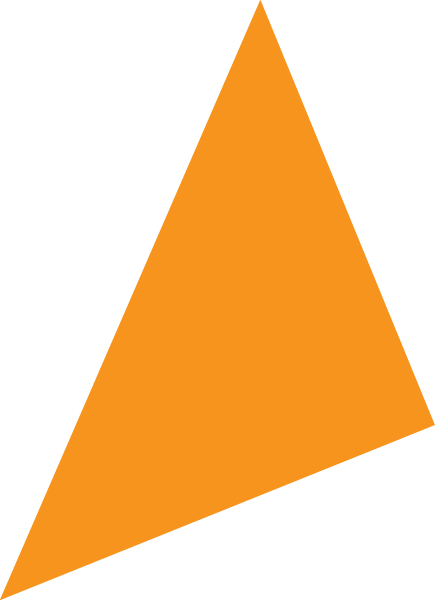 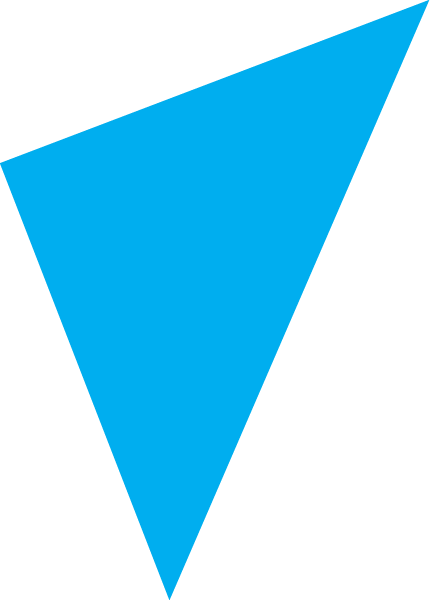 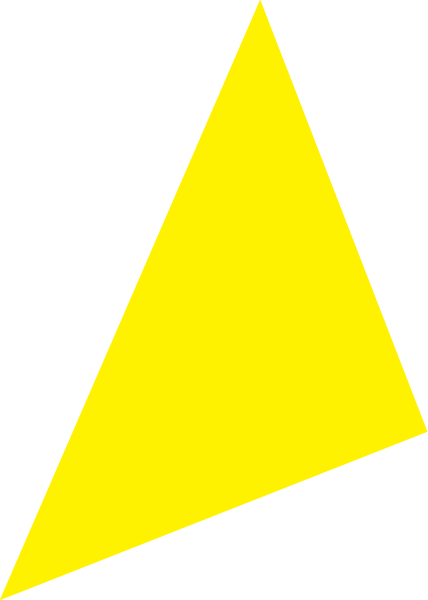 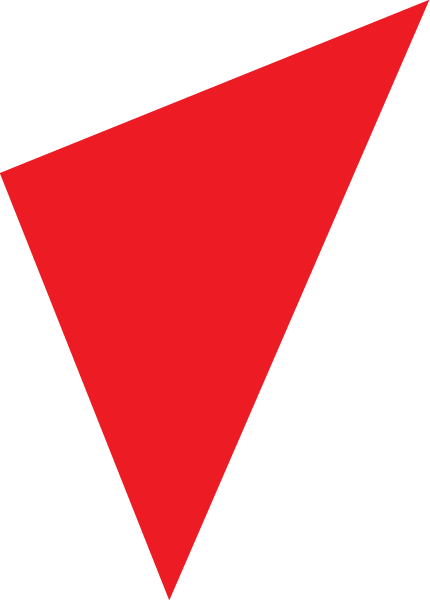 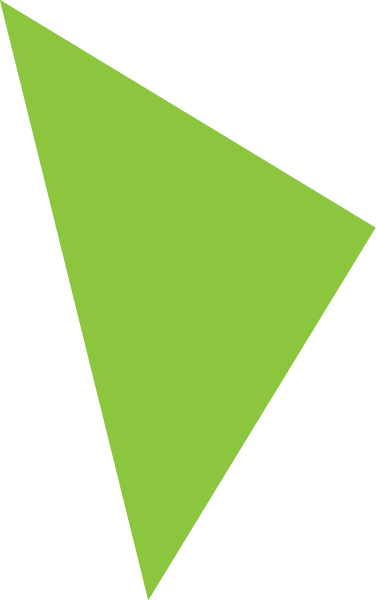 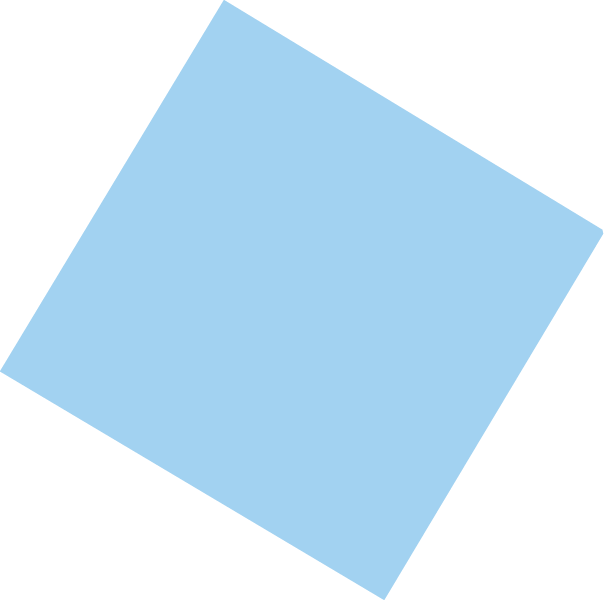 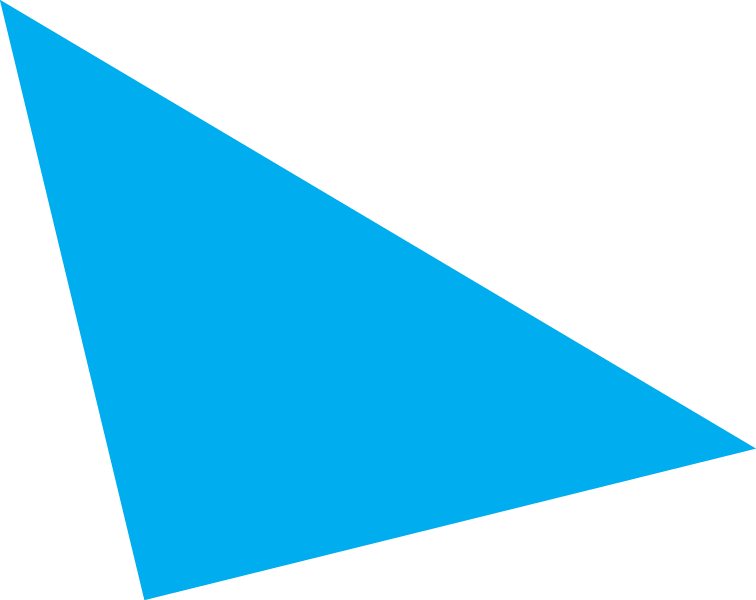 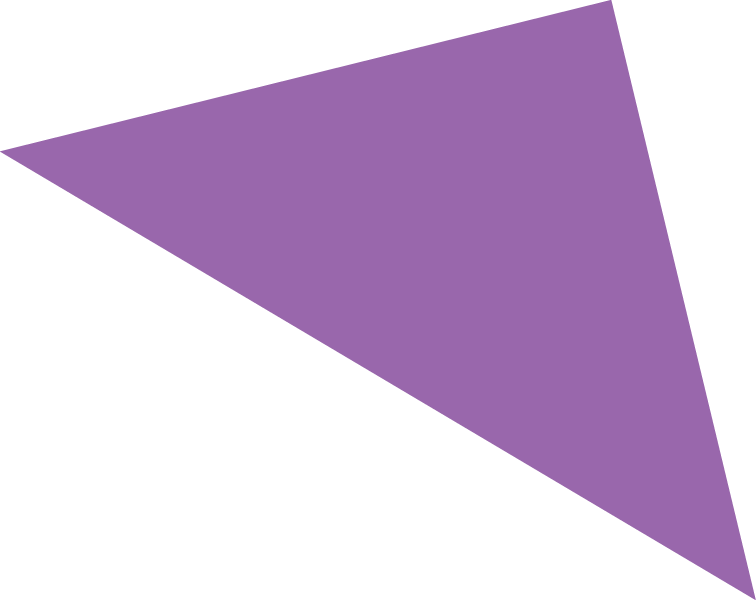 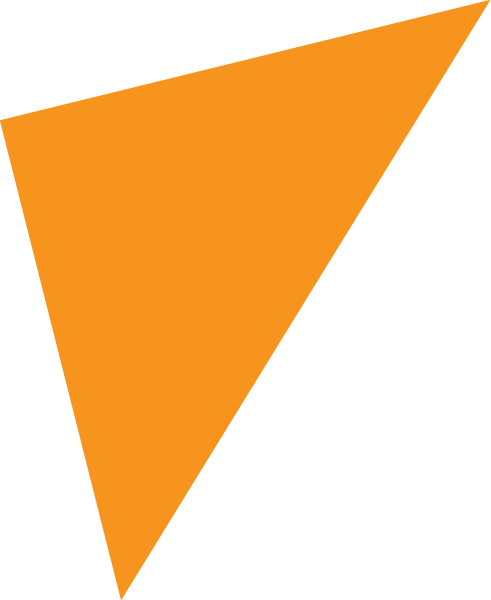 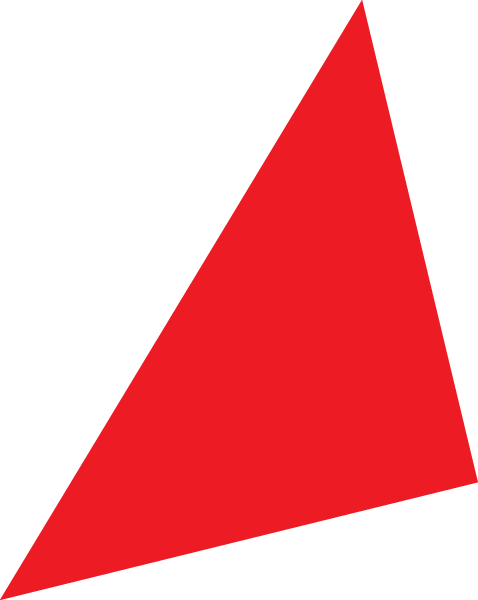 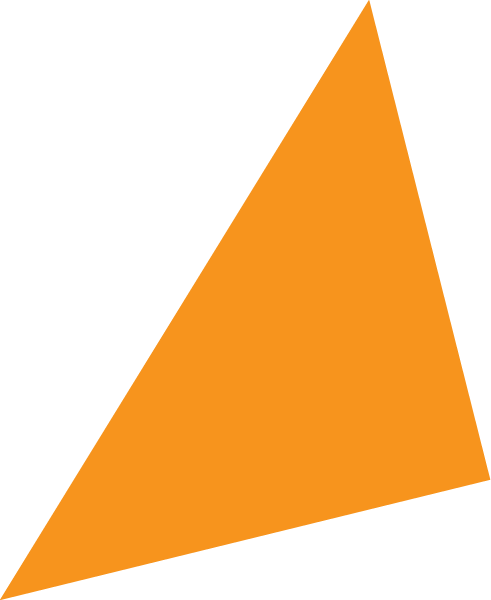 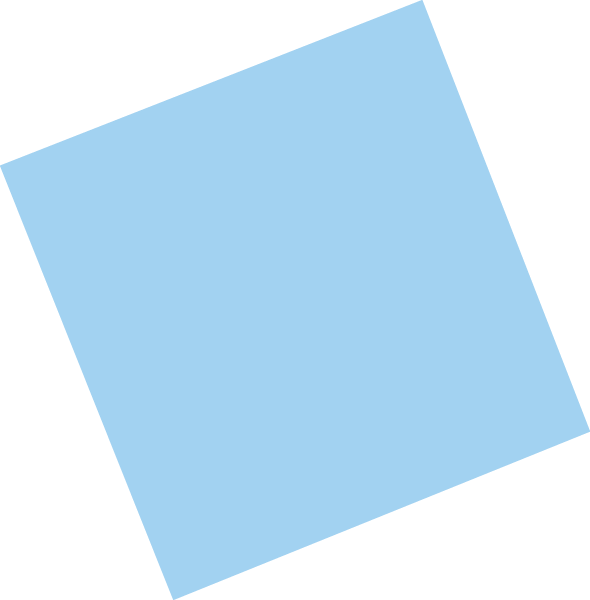 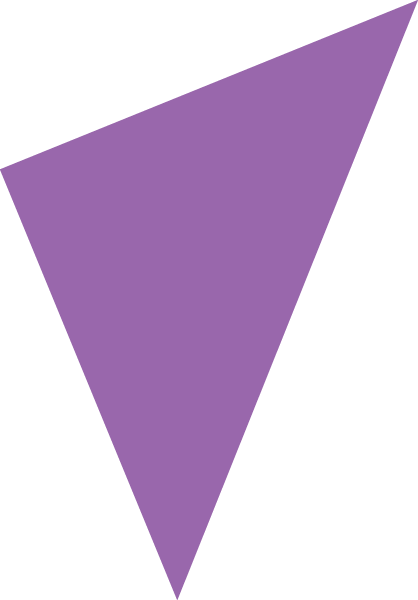 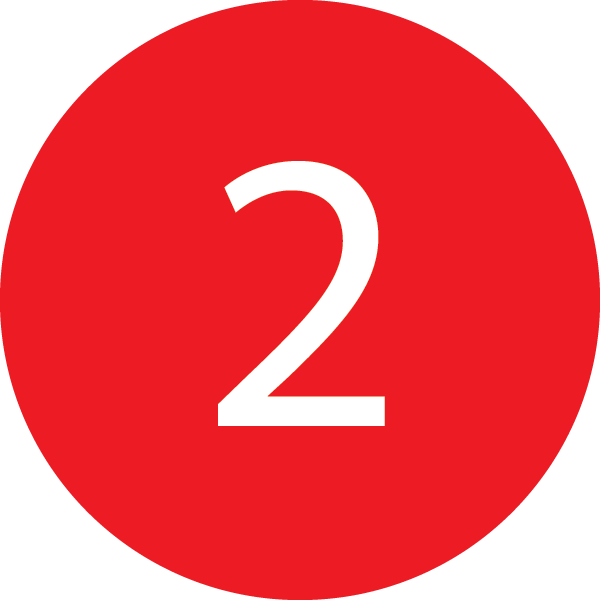 Xếp lại 2 que tính để con cá đổi hướng bơi
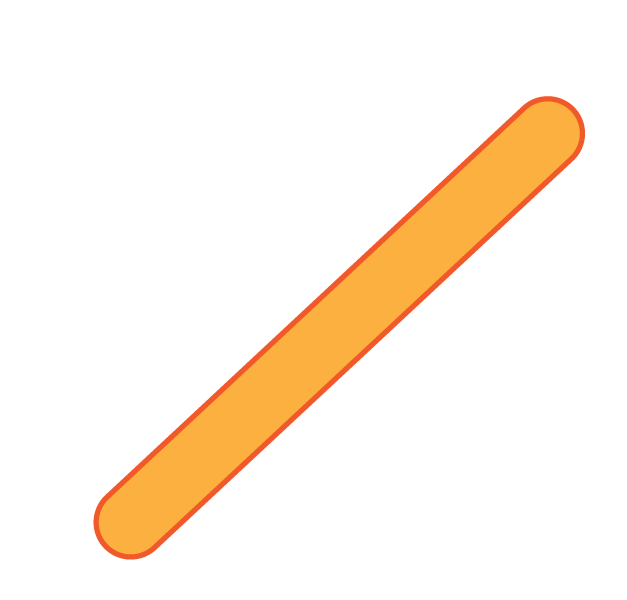 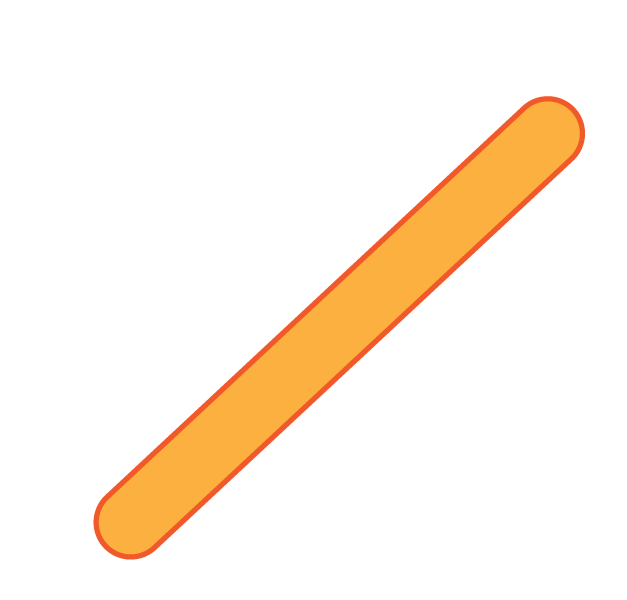 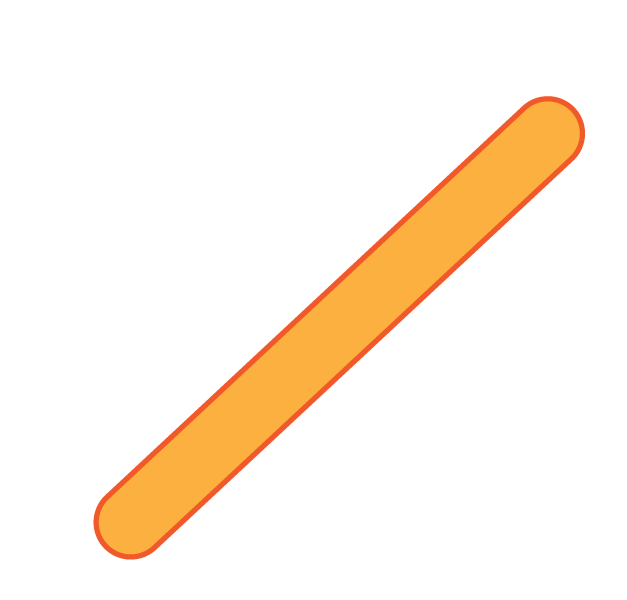 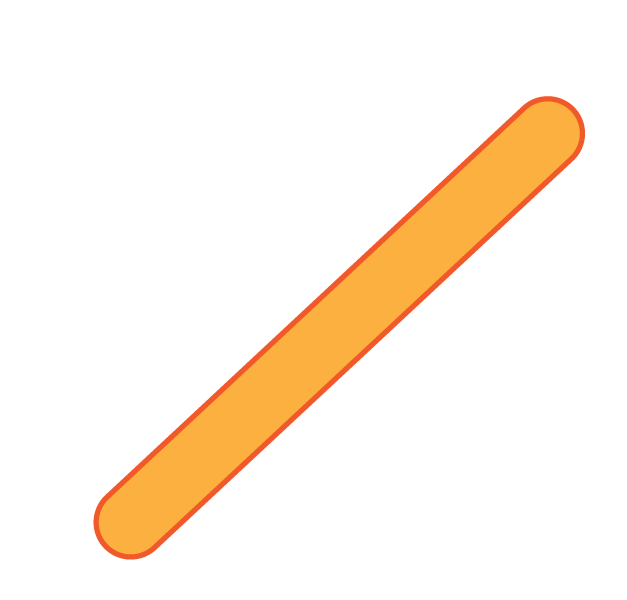 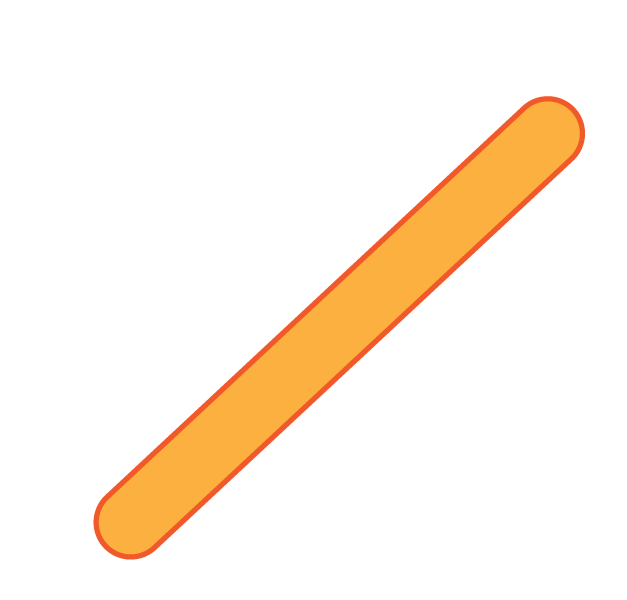 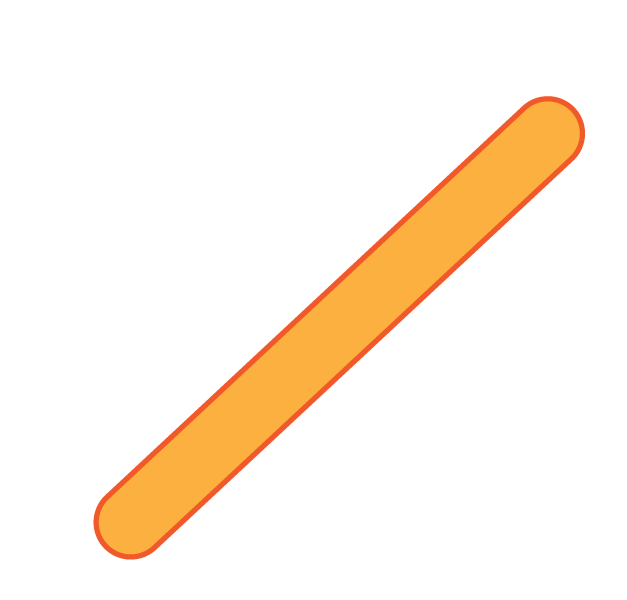 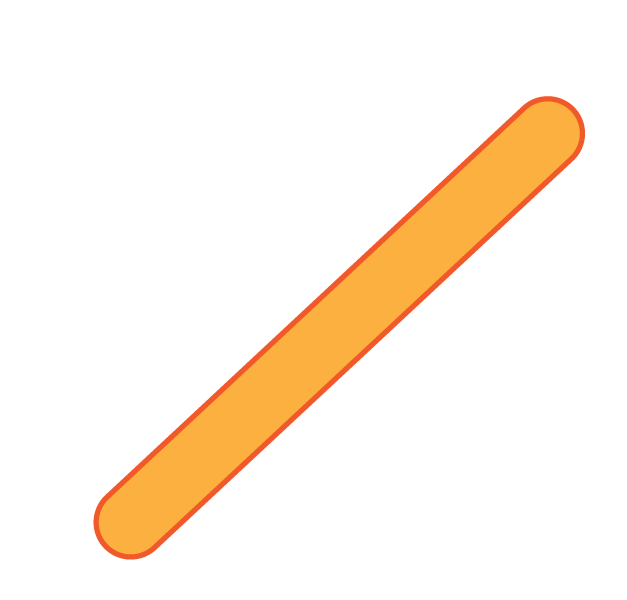 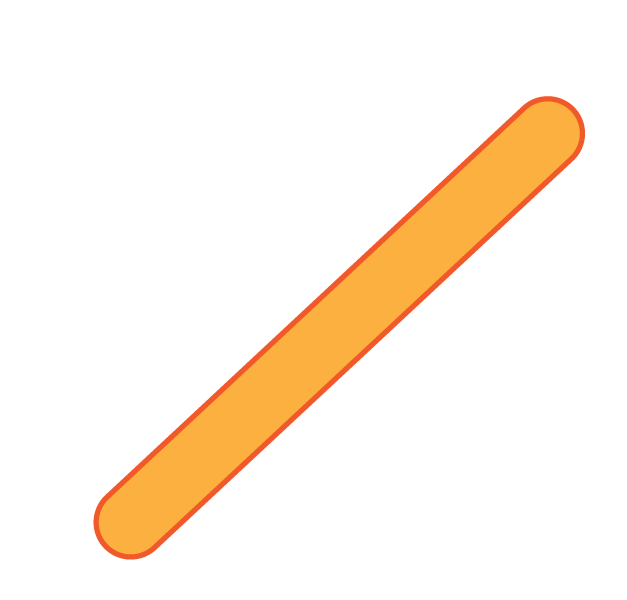 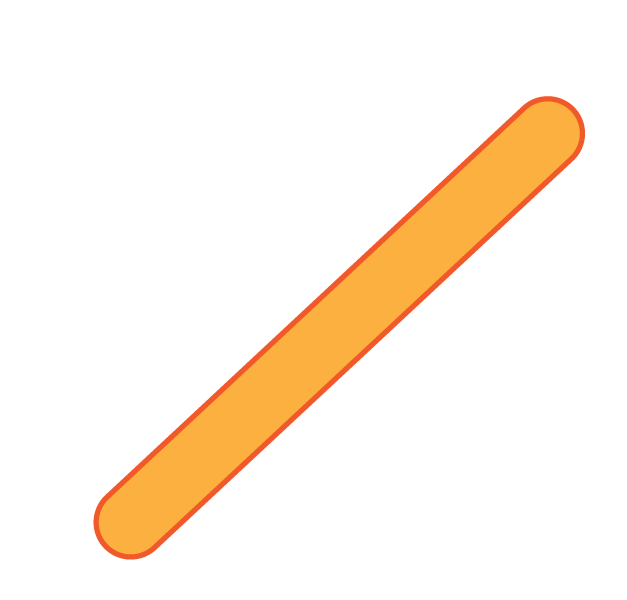 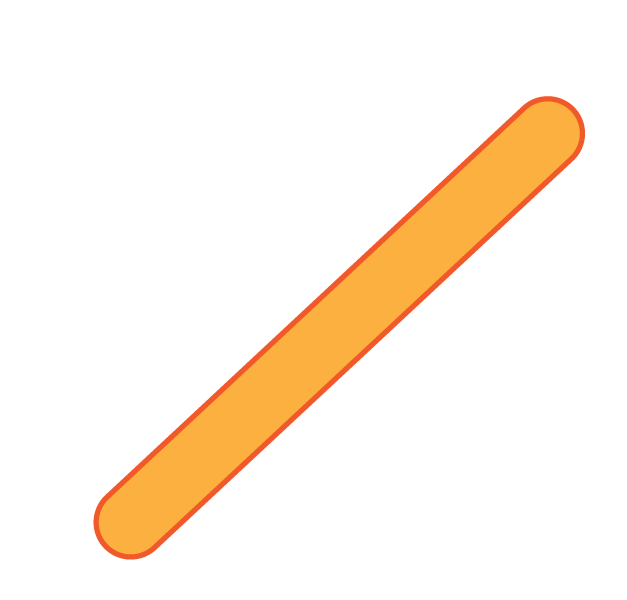 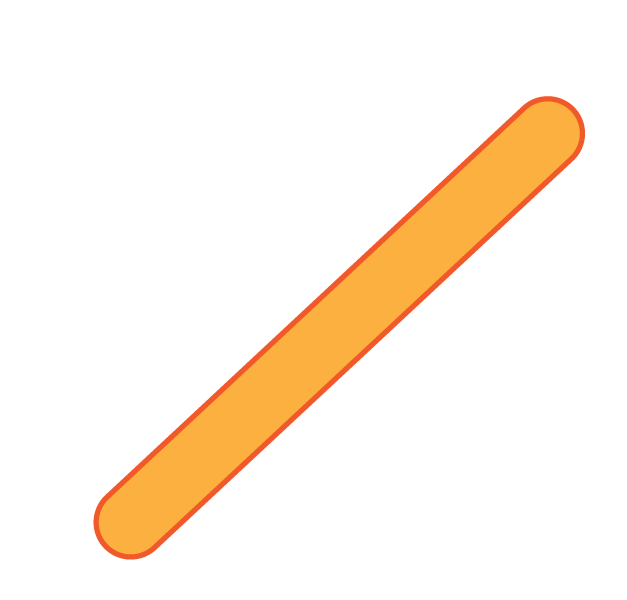 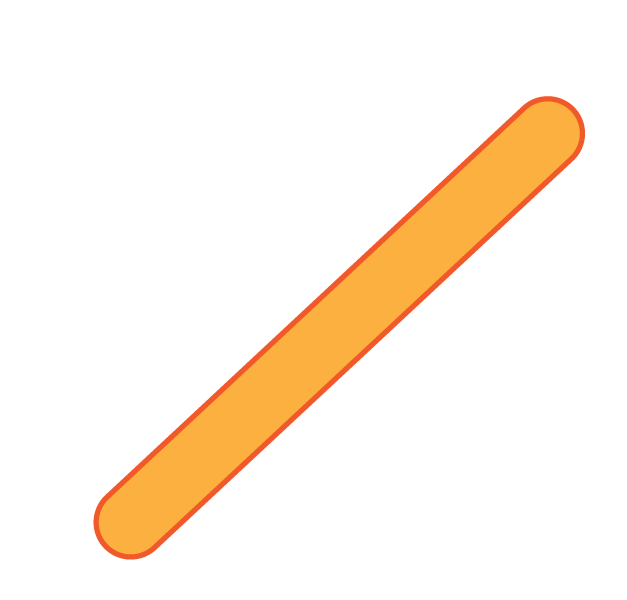 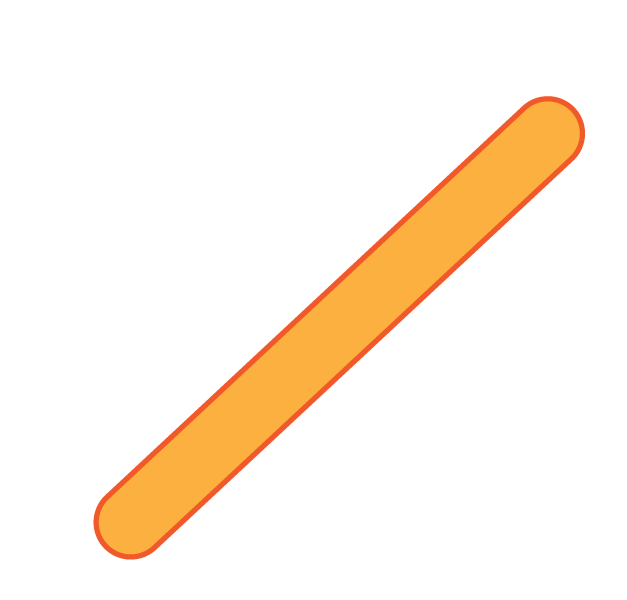 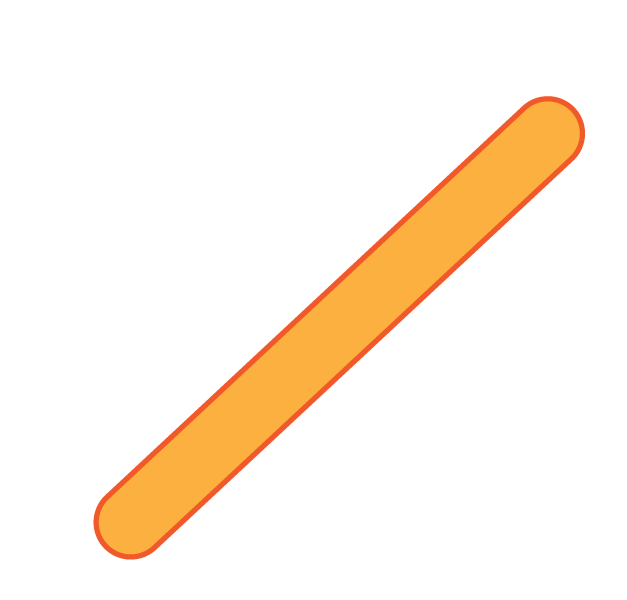 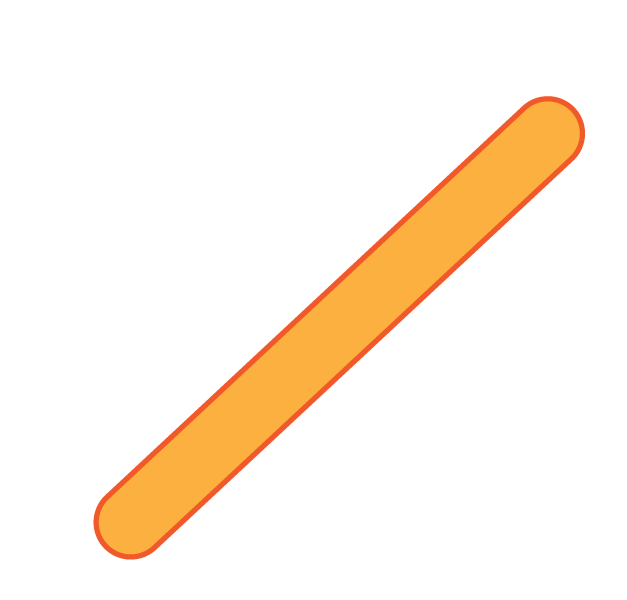 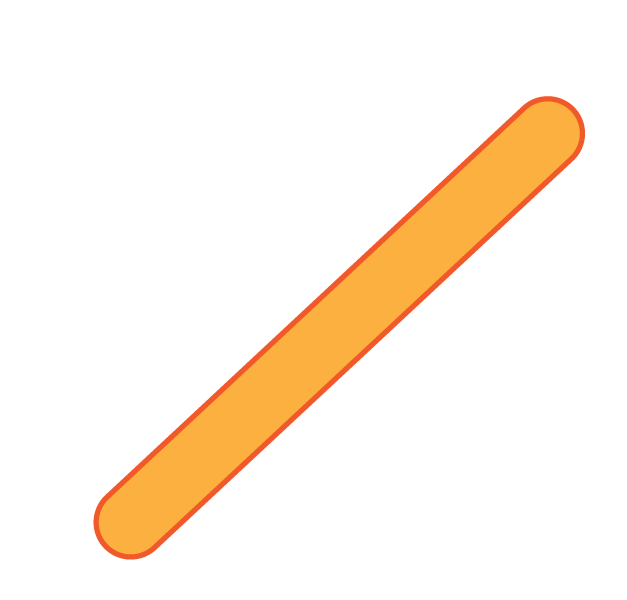 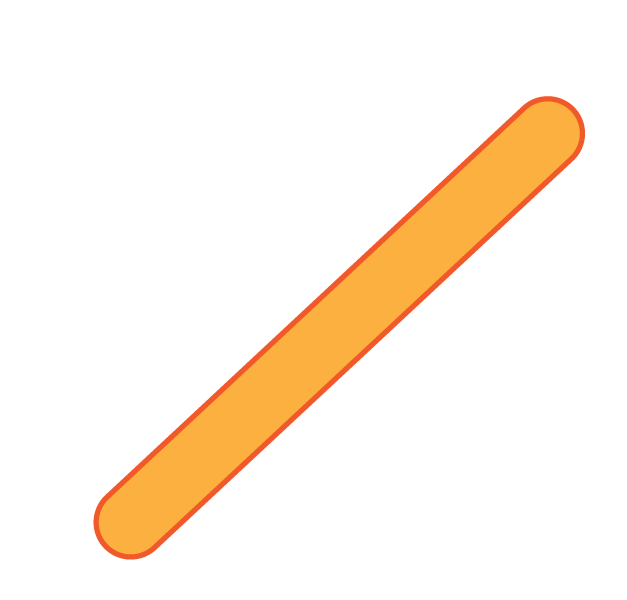 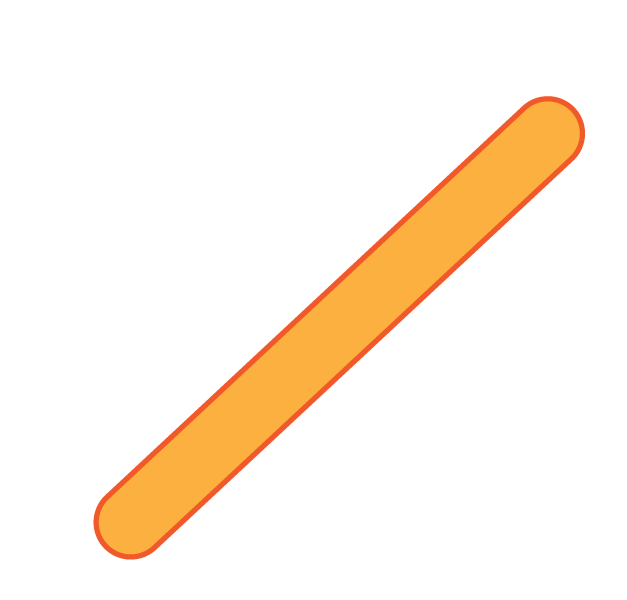 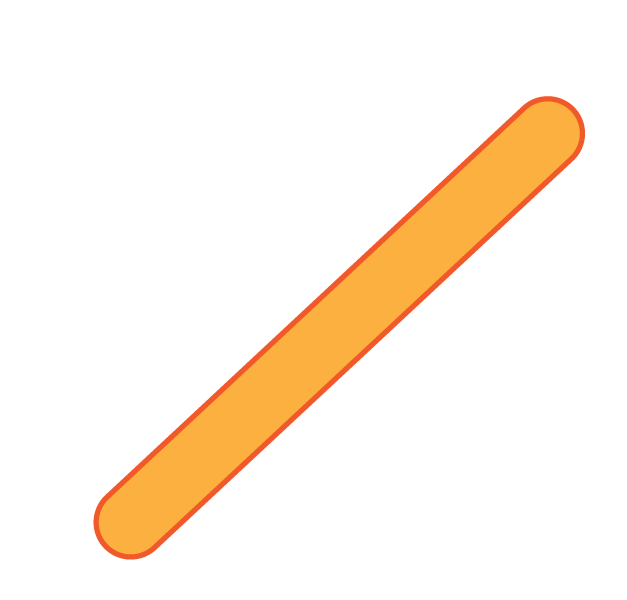 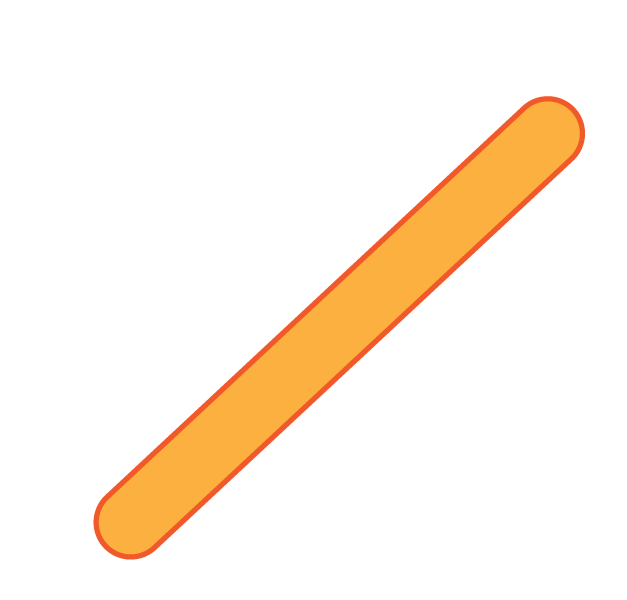 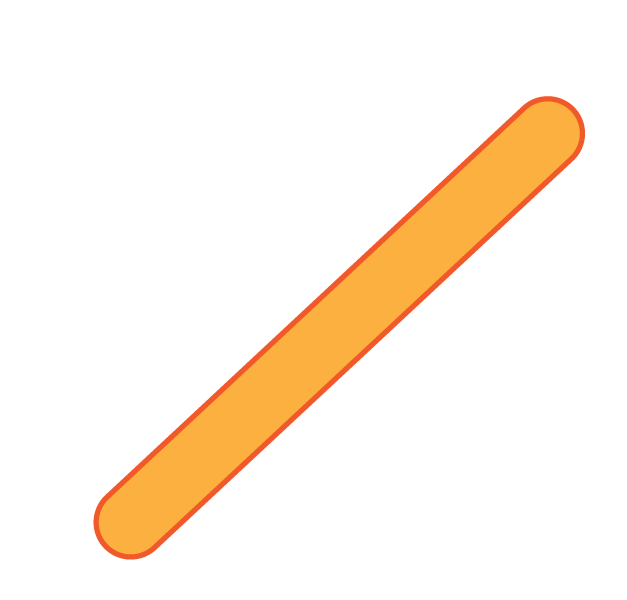 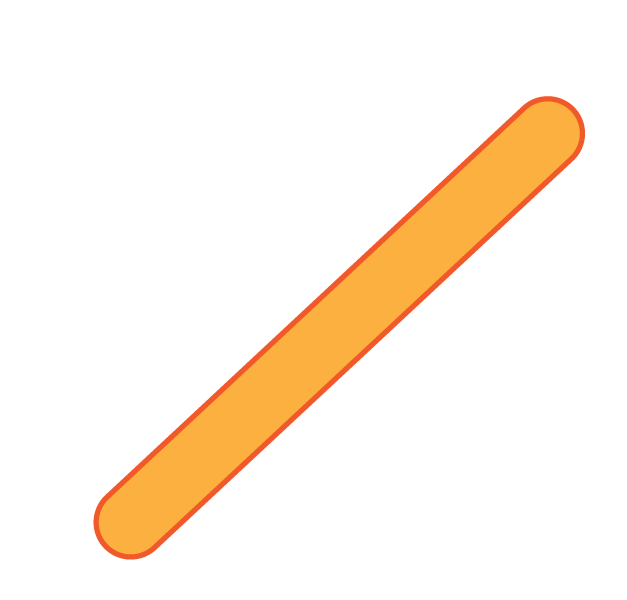 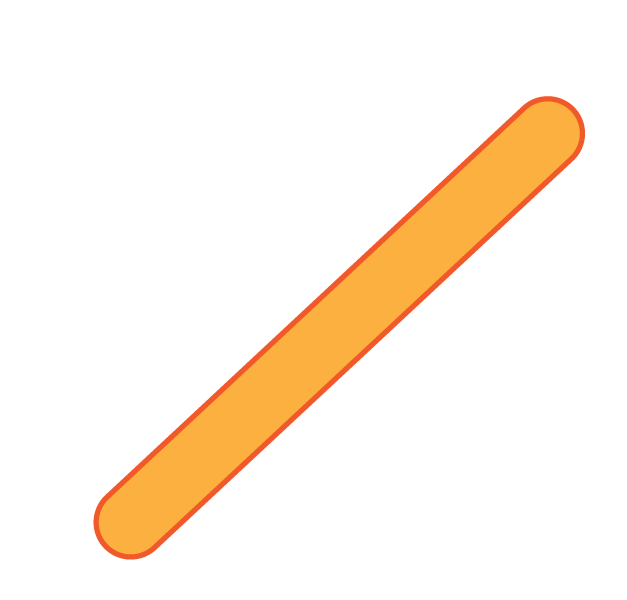 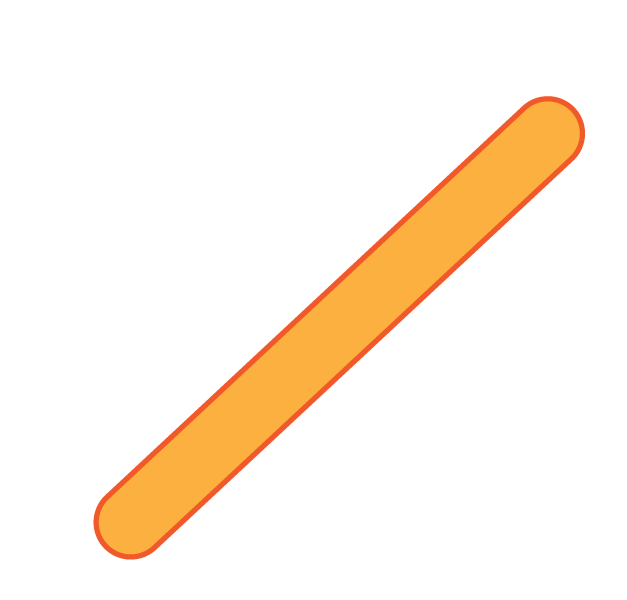 CÁCH 2
CÁCH 1
Quan sát hình, em nhận biết điều gì?
Xếp hình thuyền buồm
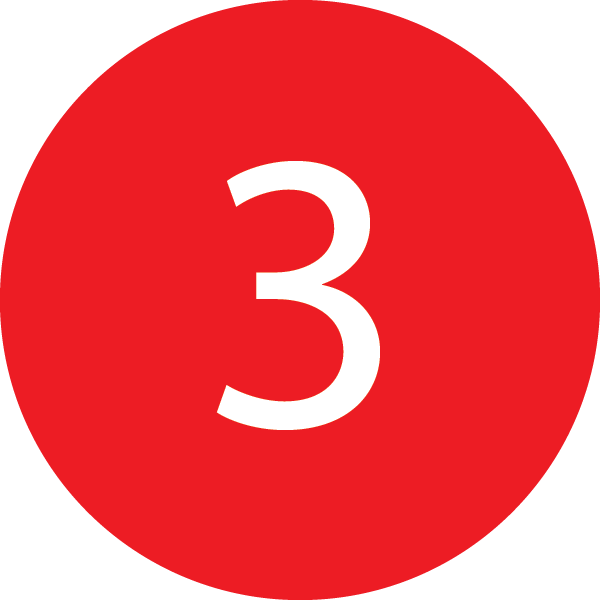 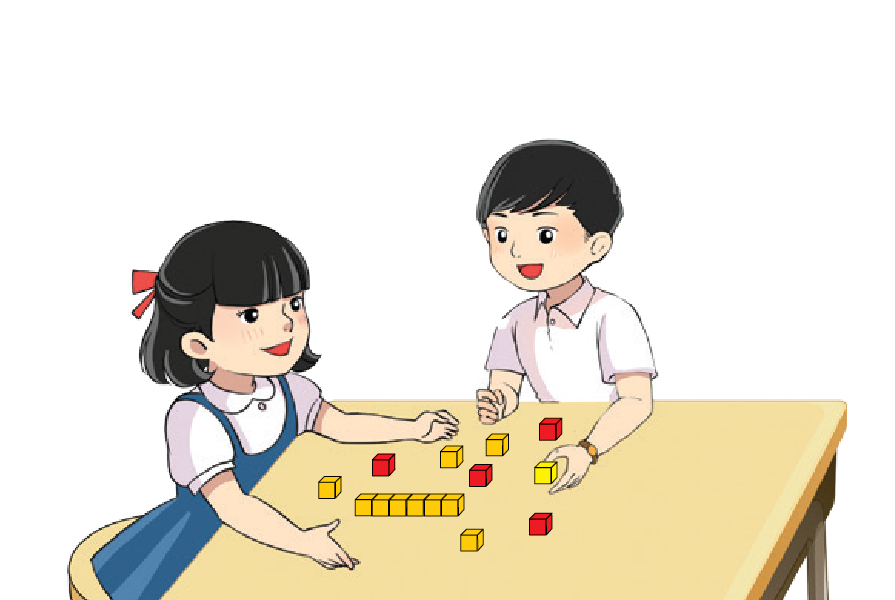 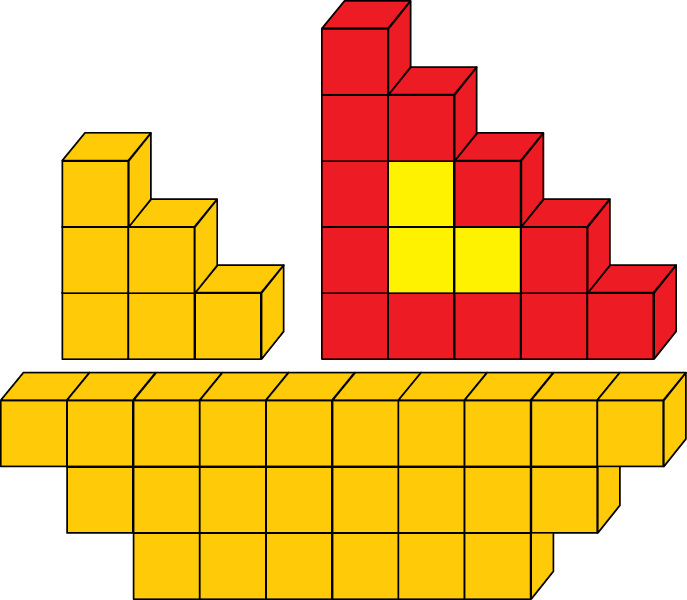 Hoạt động 
nhóm đôi
Dùng khối lập phương để xếp hình
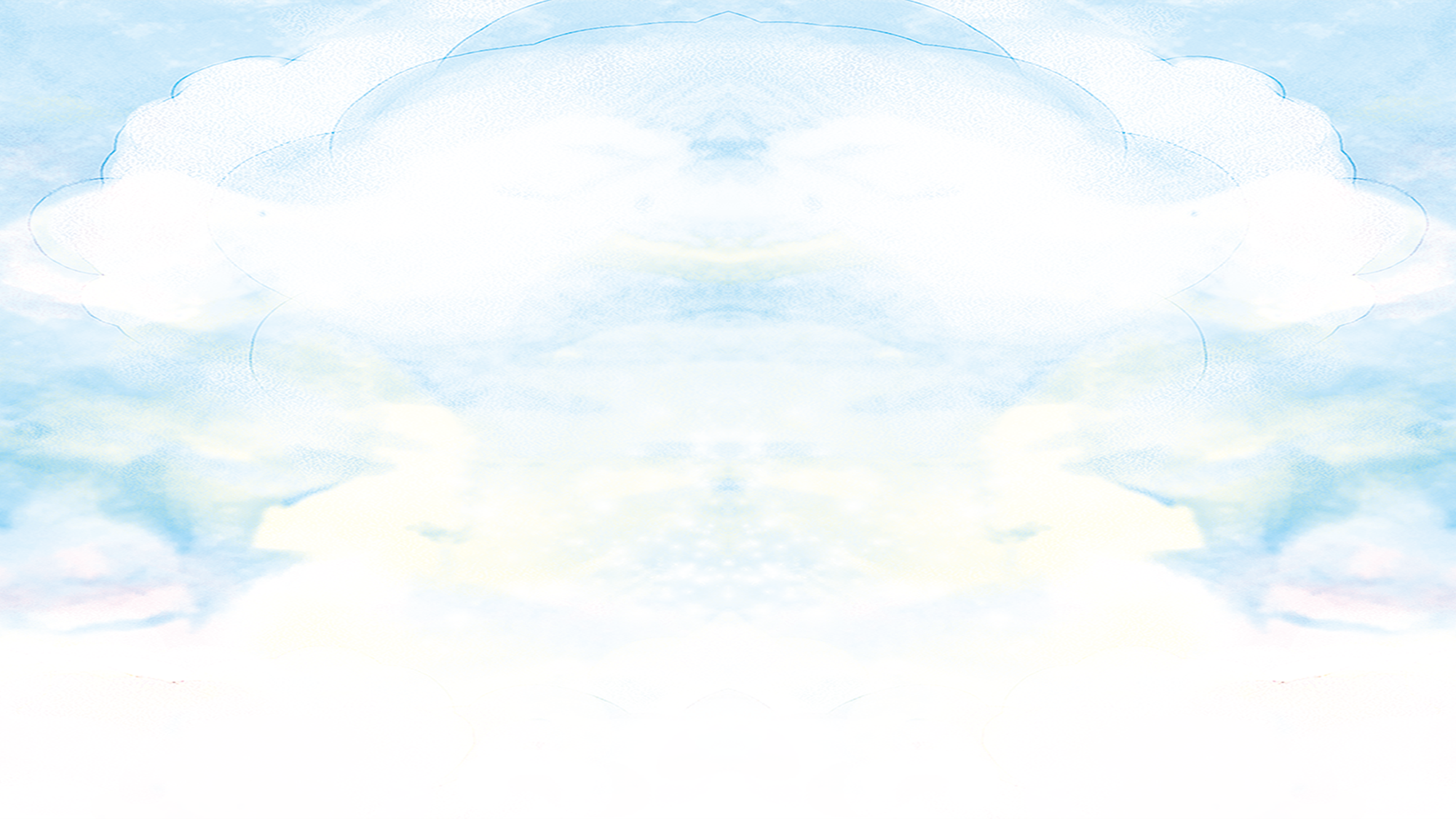 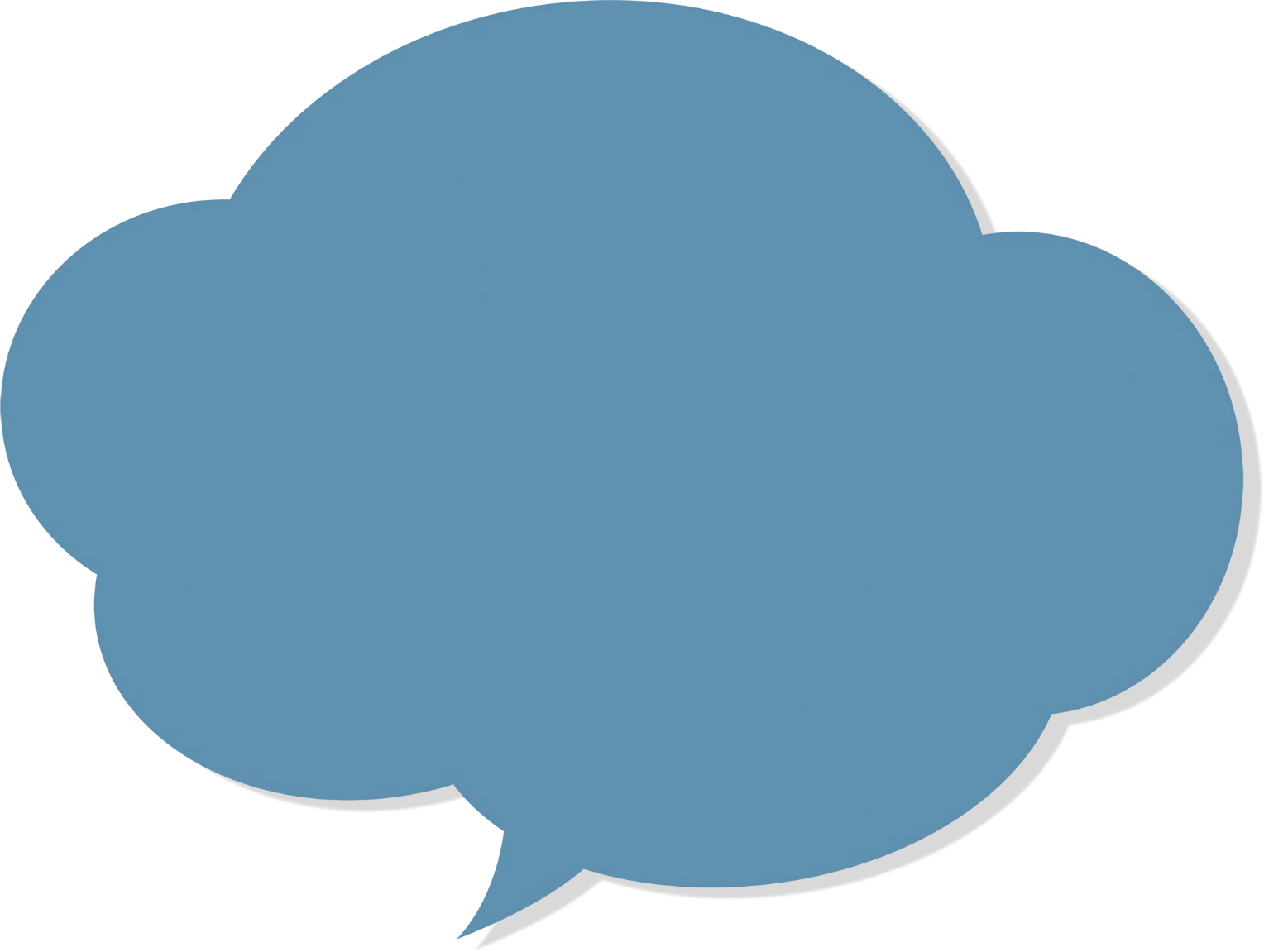 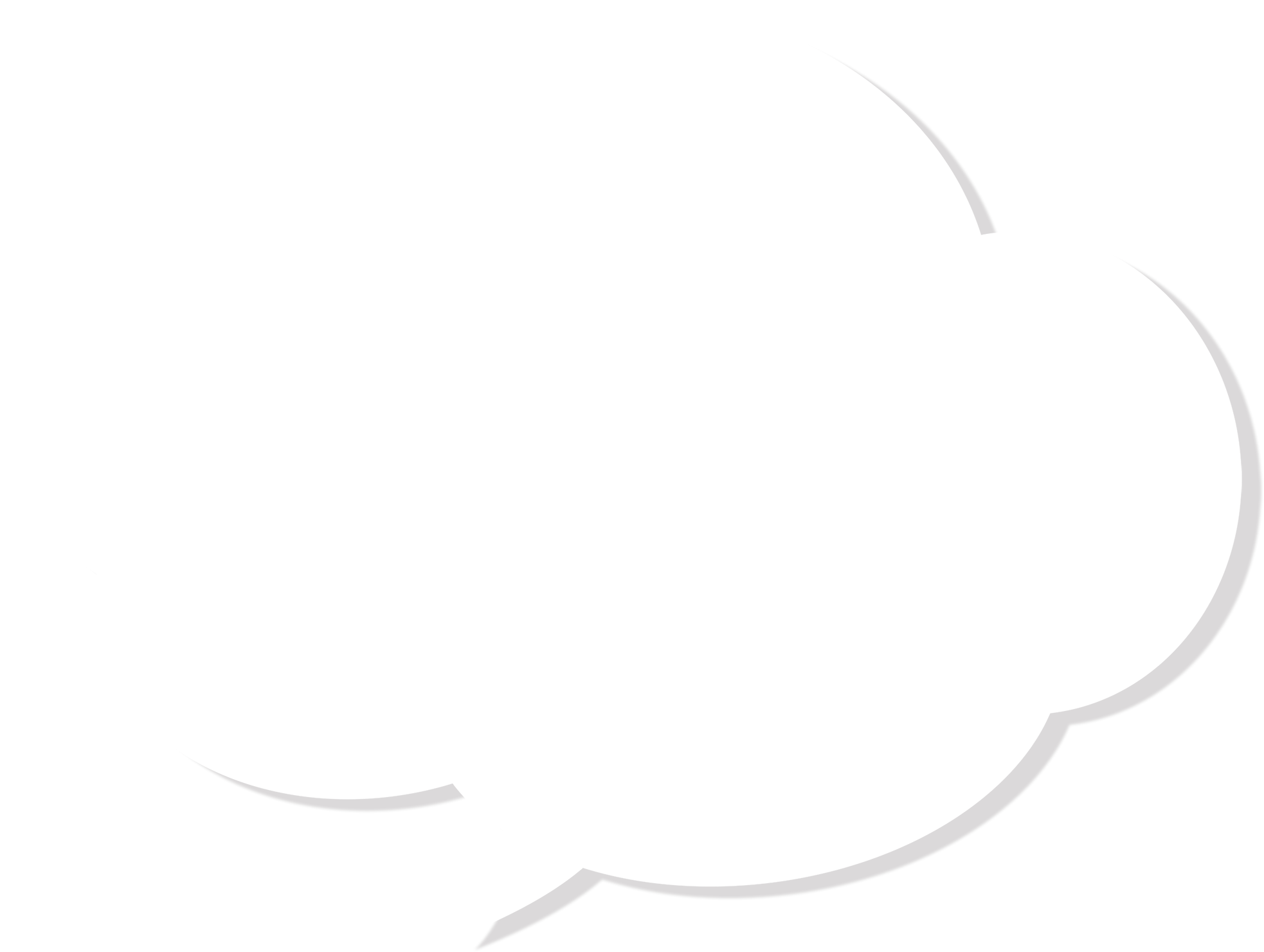 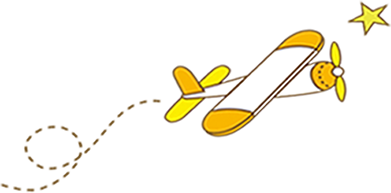 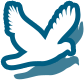 03
CỦNG CỐ
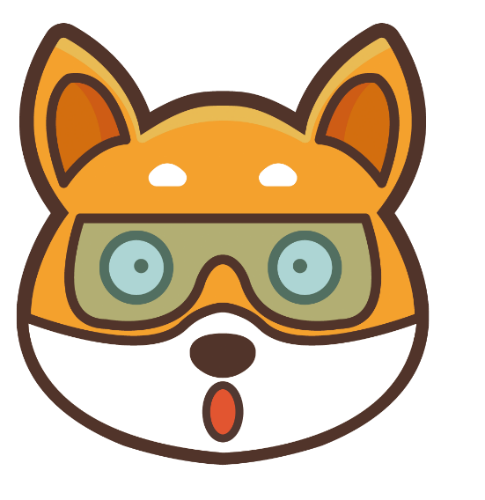 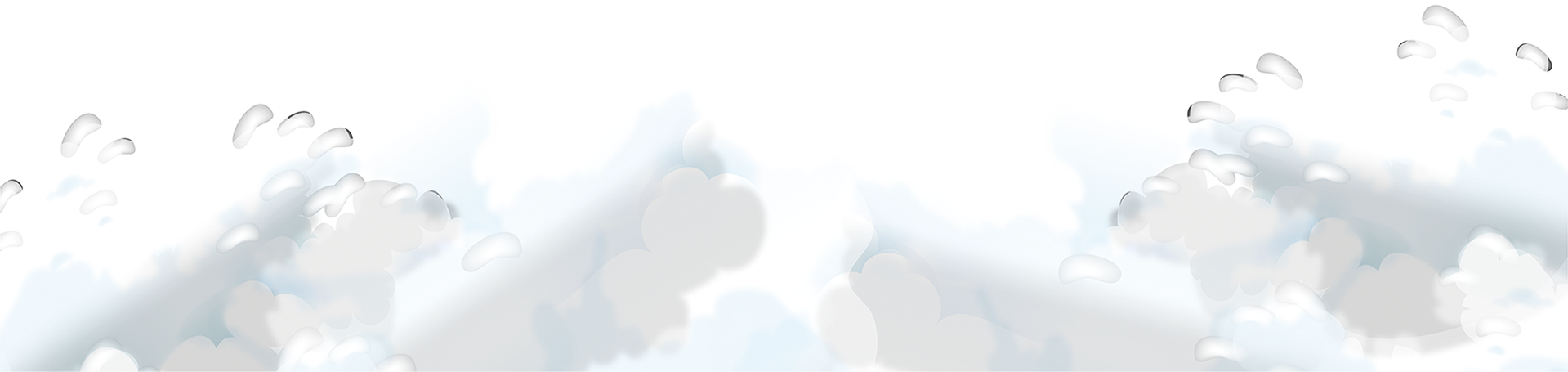 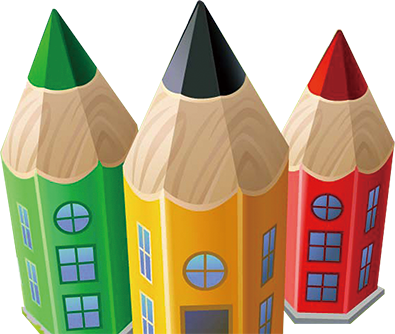 TRÒ CHƠI
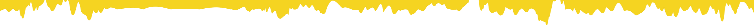 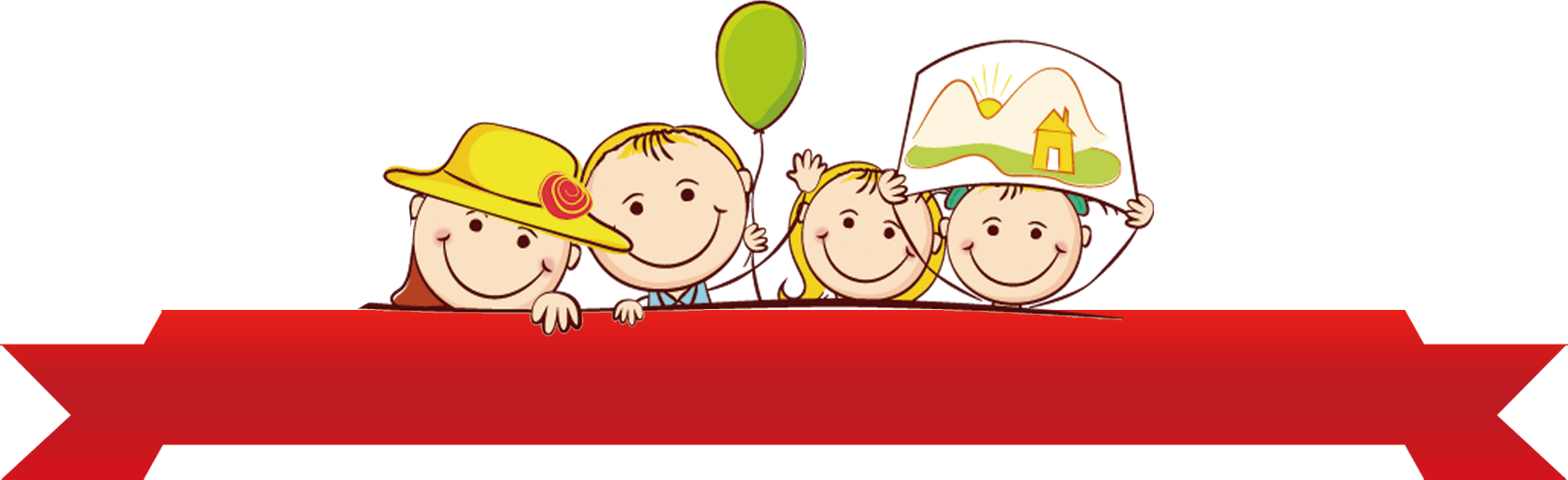 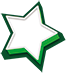 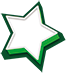 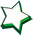 THI ĐUA GHÉP CÁC HÌNH TAM GIÁC THÀNH CON CÁ
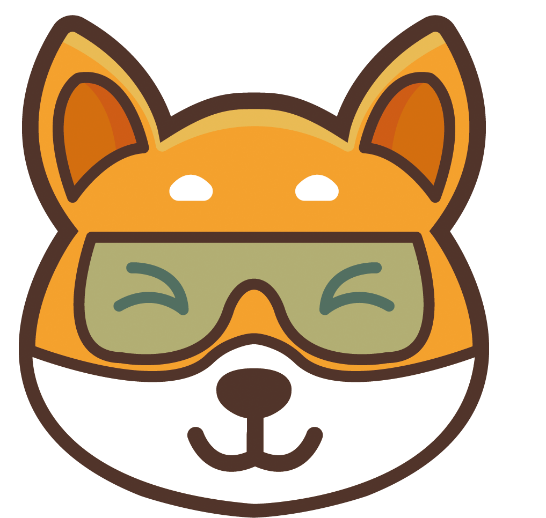 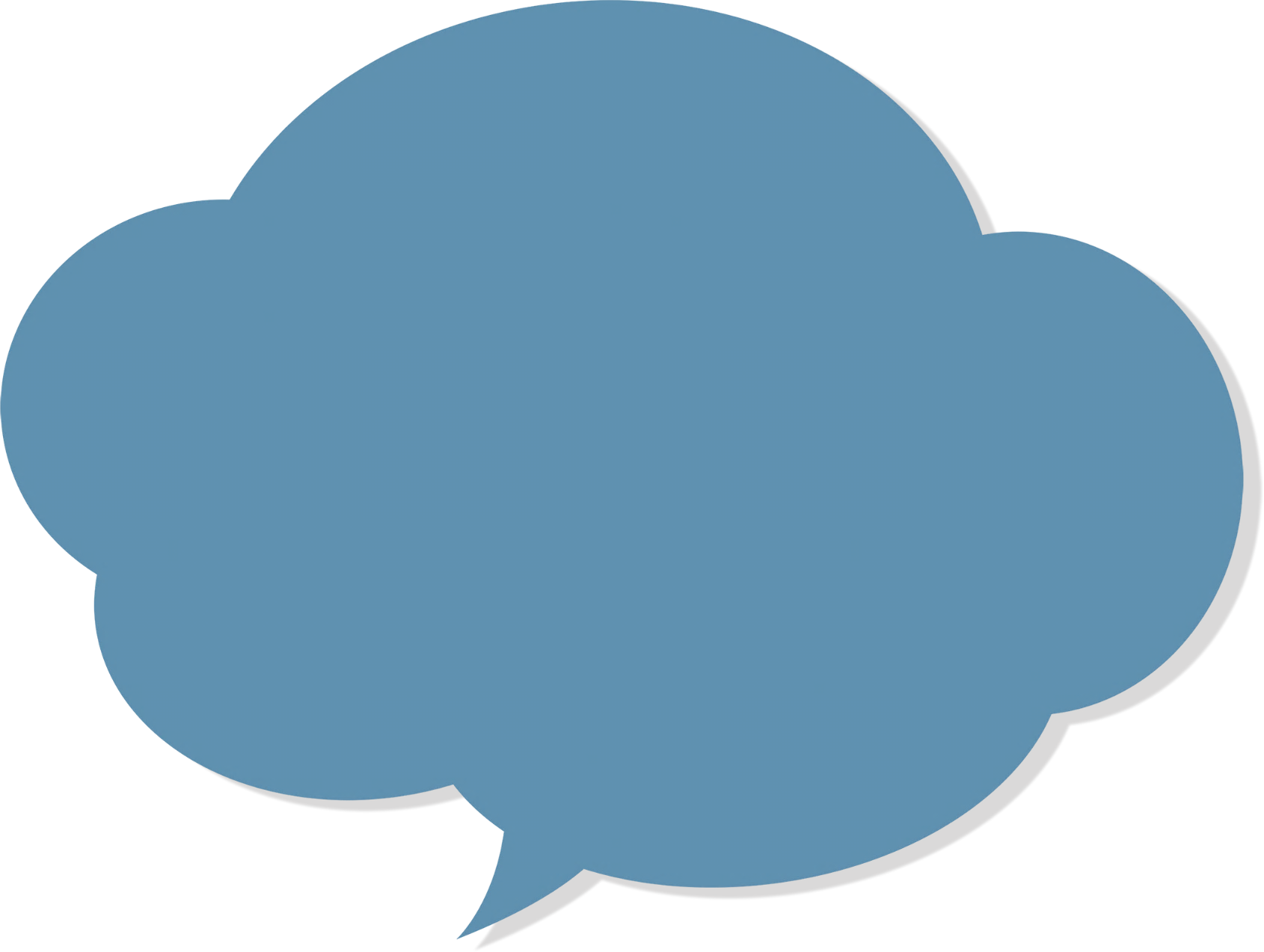 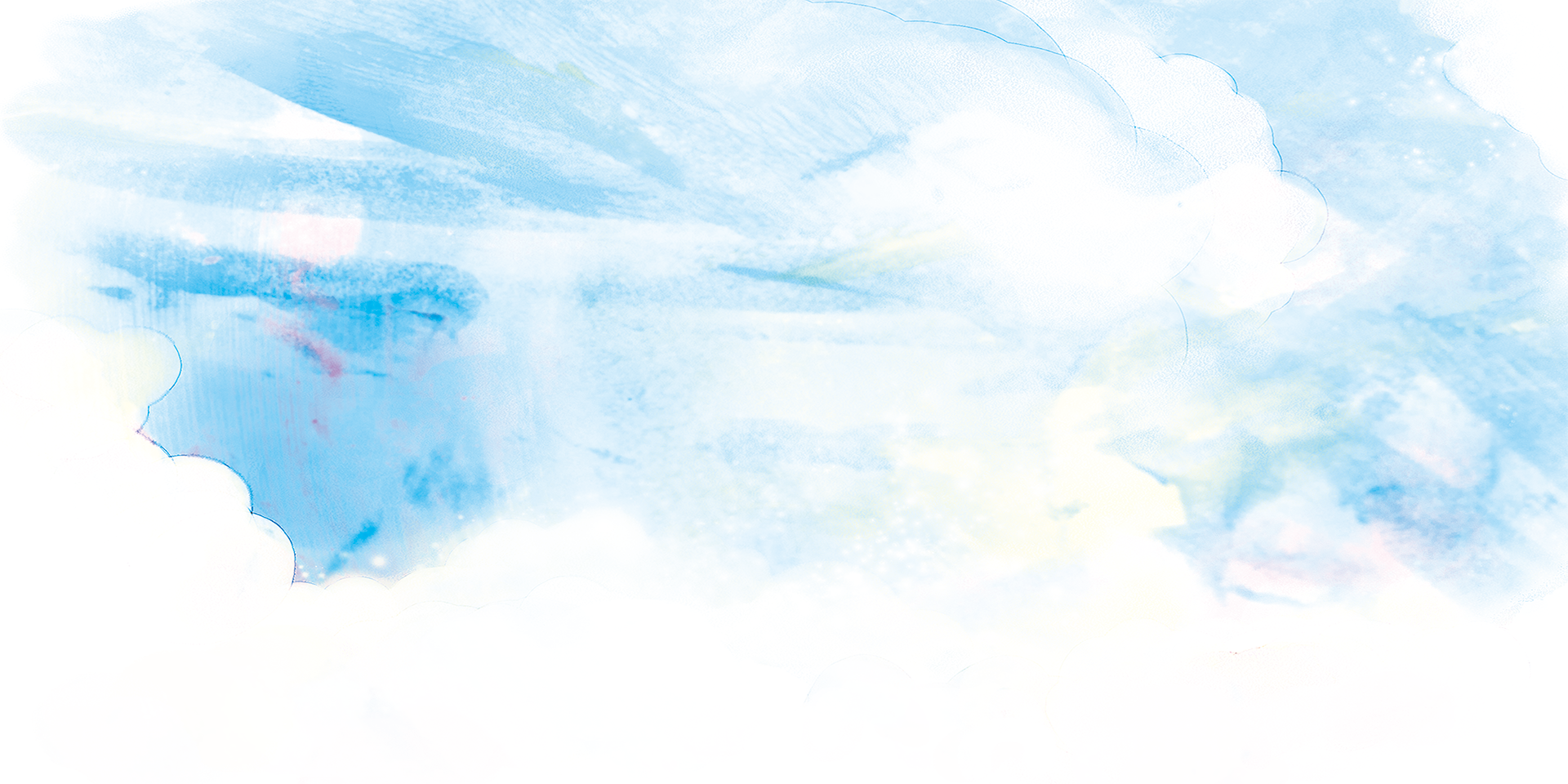 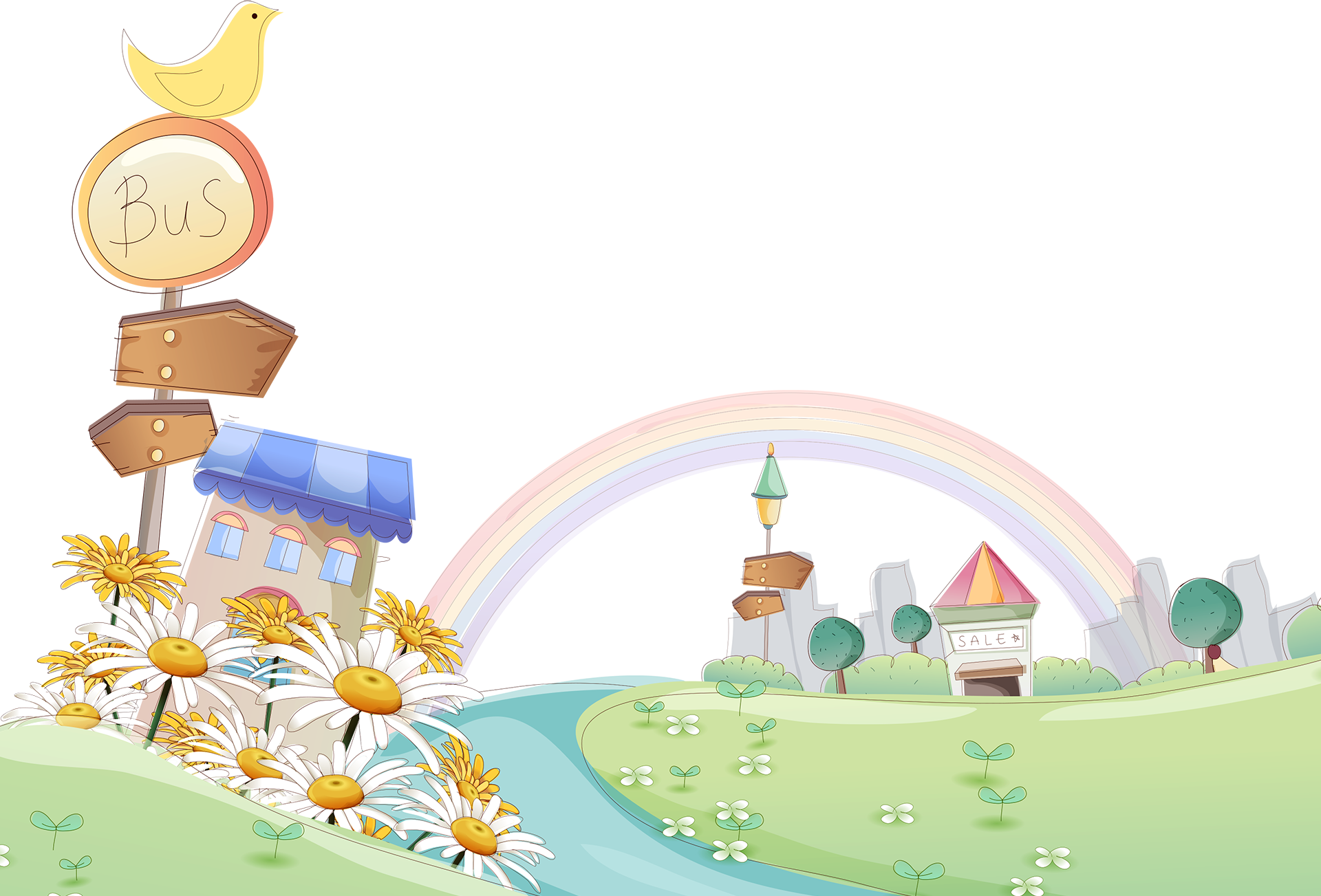 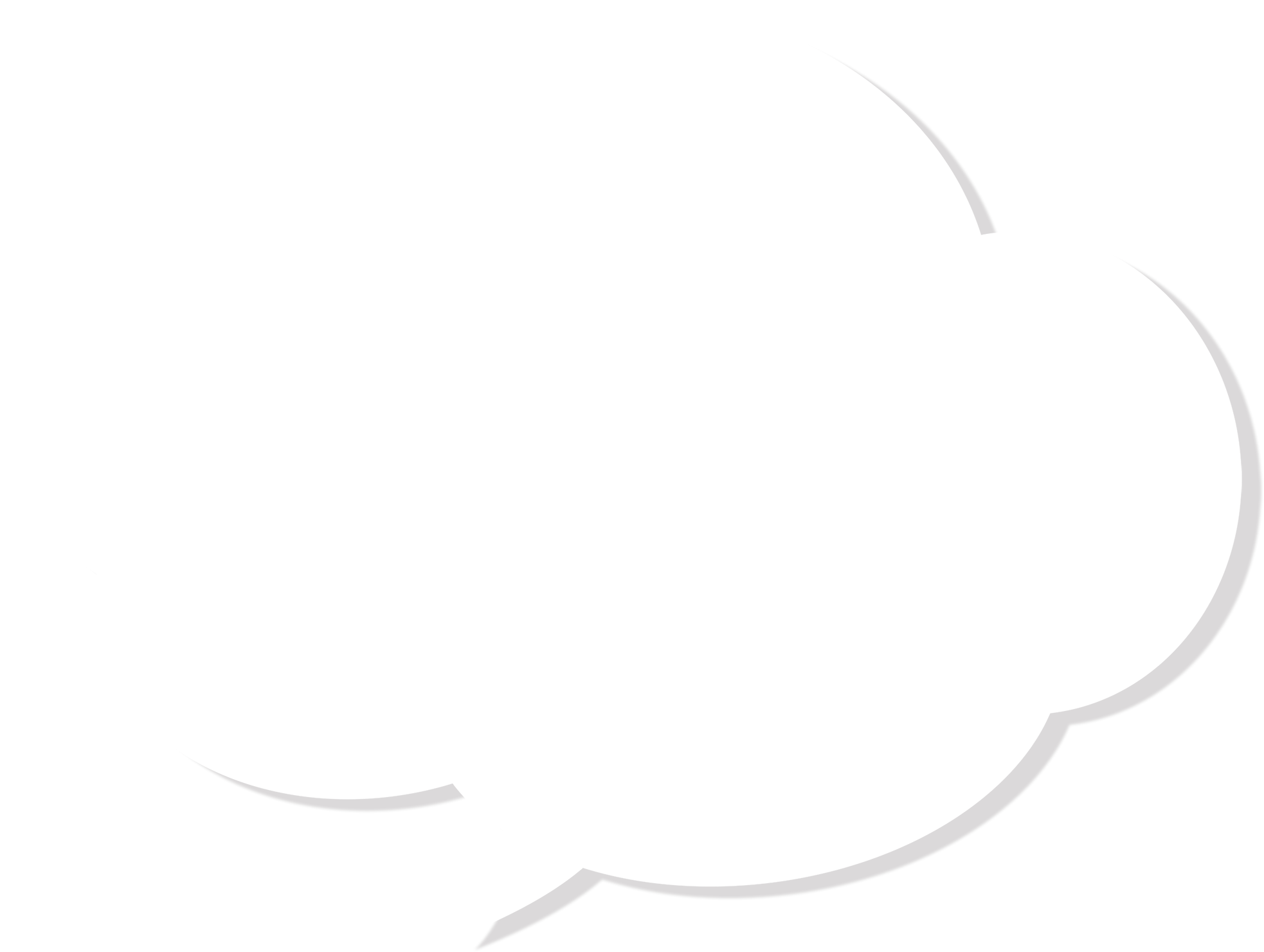 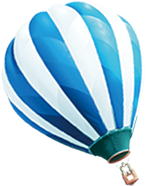 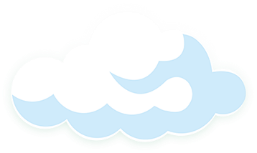 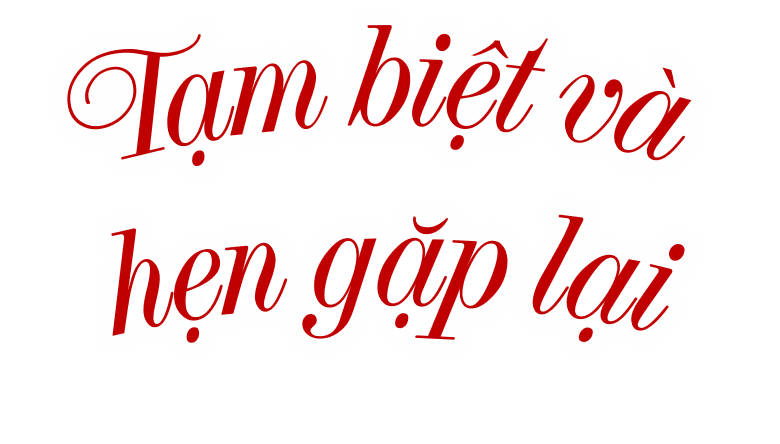 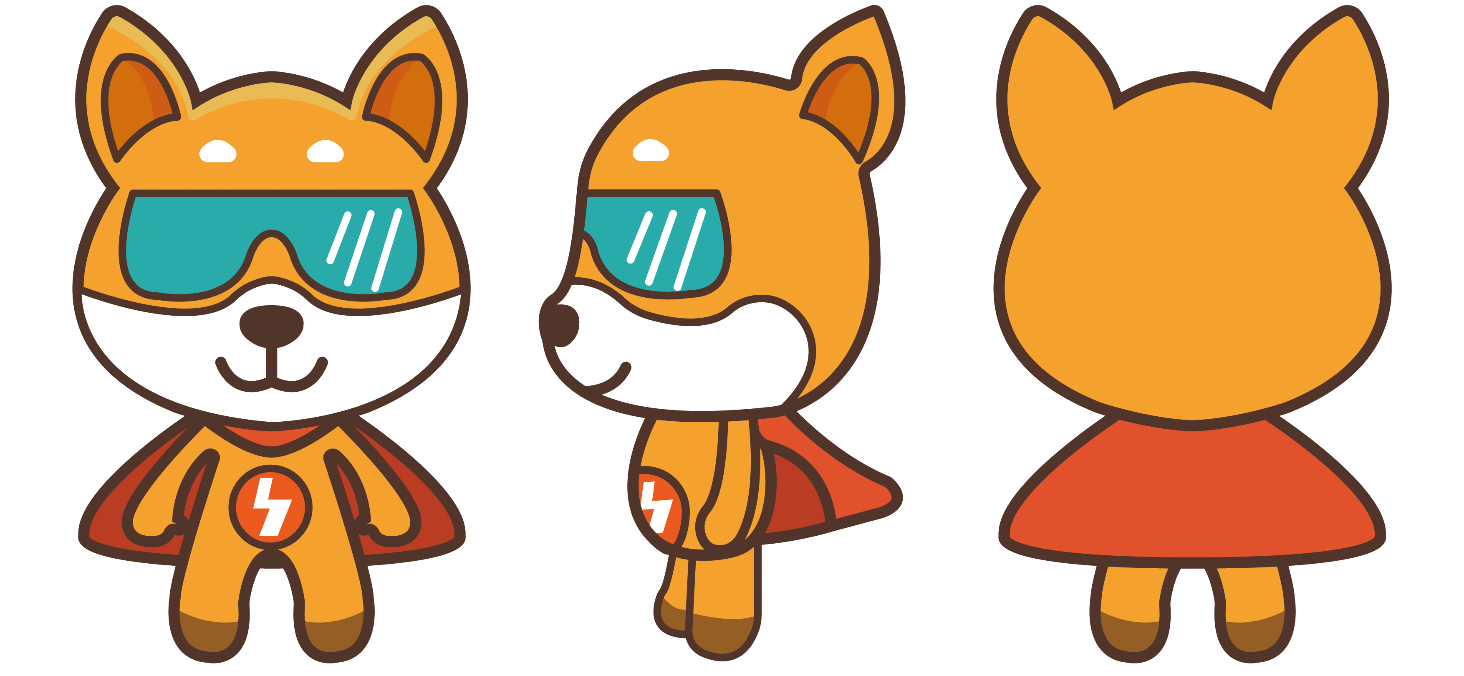 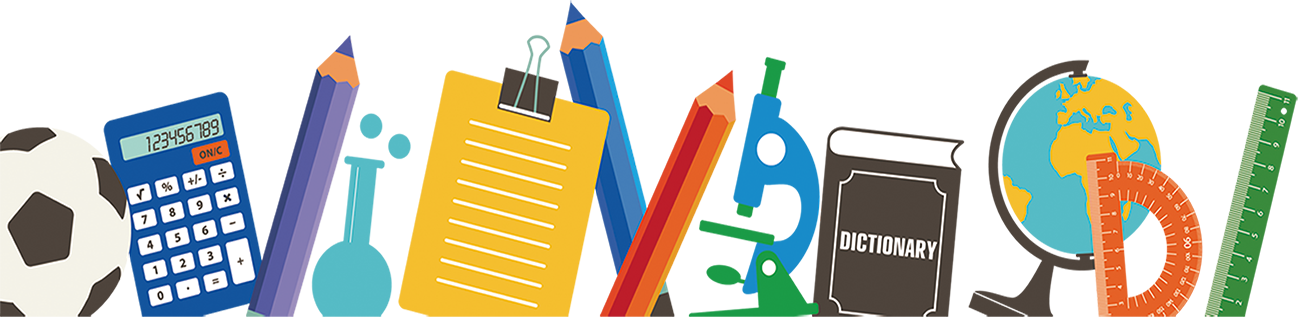